TIẾNG VIỆT 1
Tập 1
Tuần 8
Bài 43: im – ip
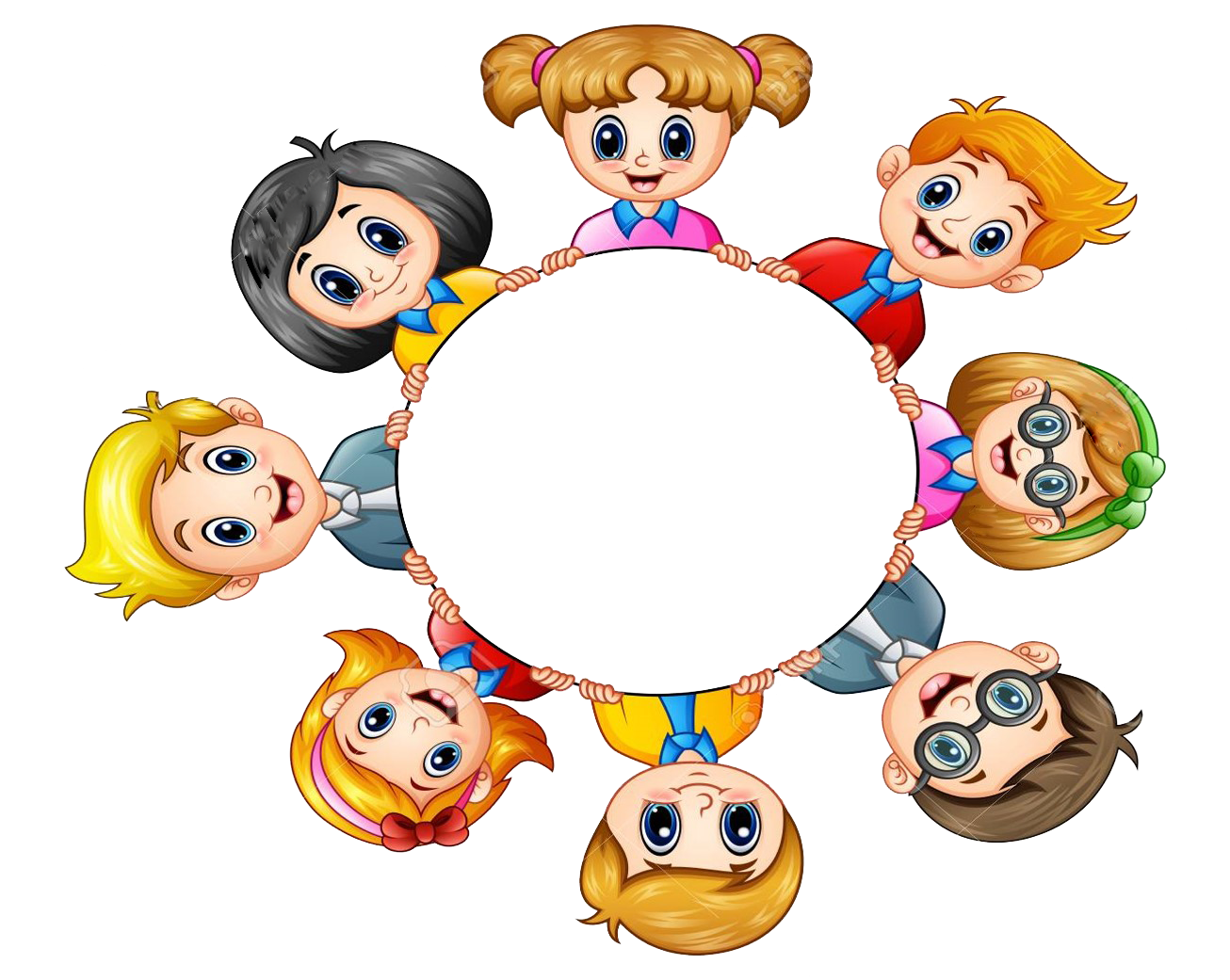 KHỞI ĐỘNG
TRÒ CHƠI : BẢO VỆ RỪNG XANH
Bước 1: Click số học sinh trả lời , hs trả lời đúng ,click mũi tên
Bước 2: Click người để mất số , click khỉ để quả rơi.
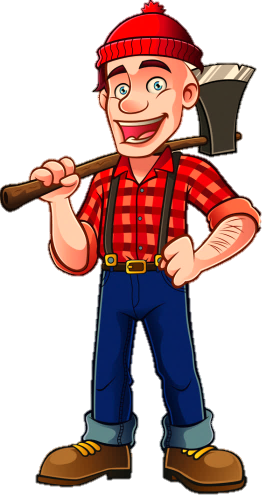 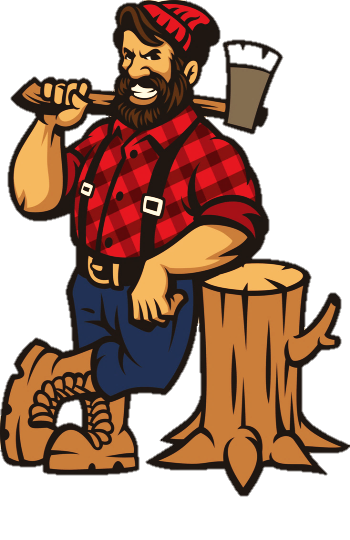 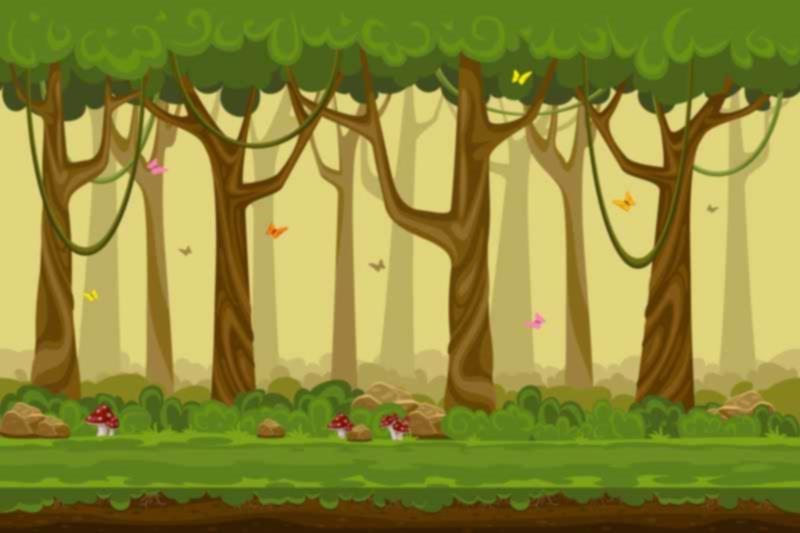 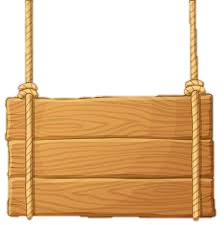 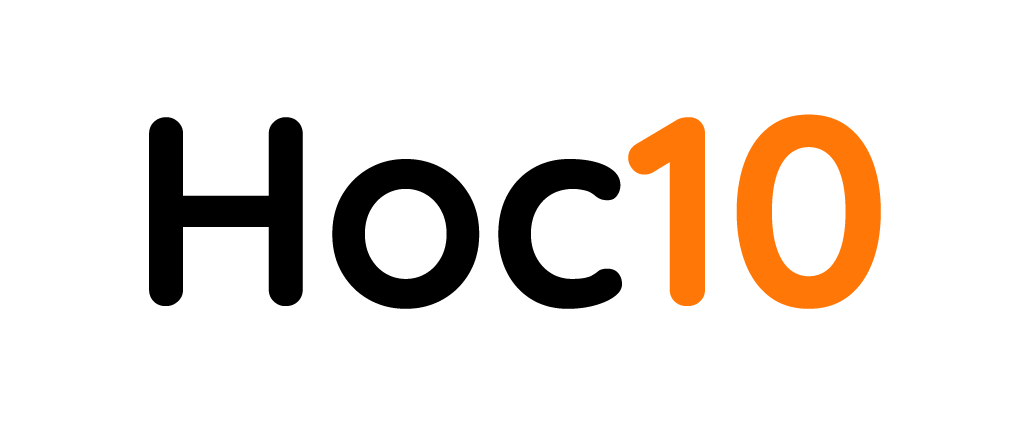 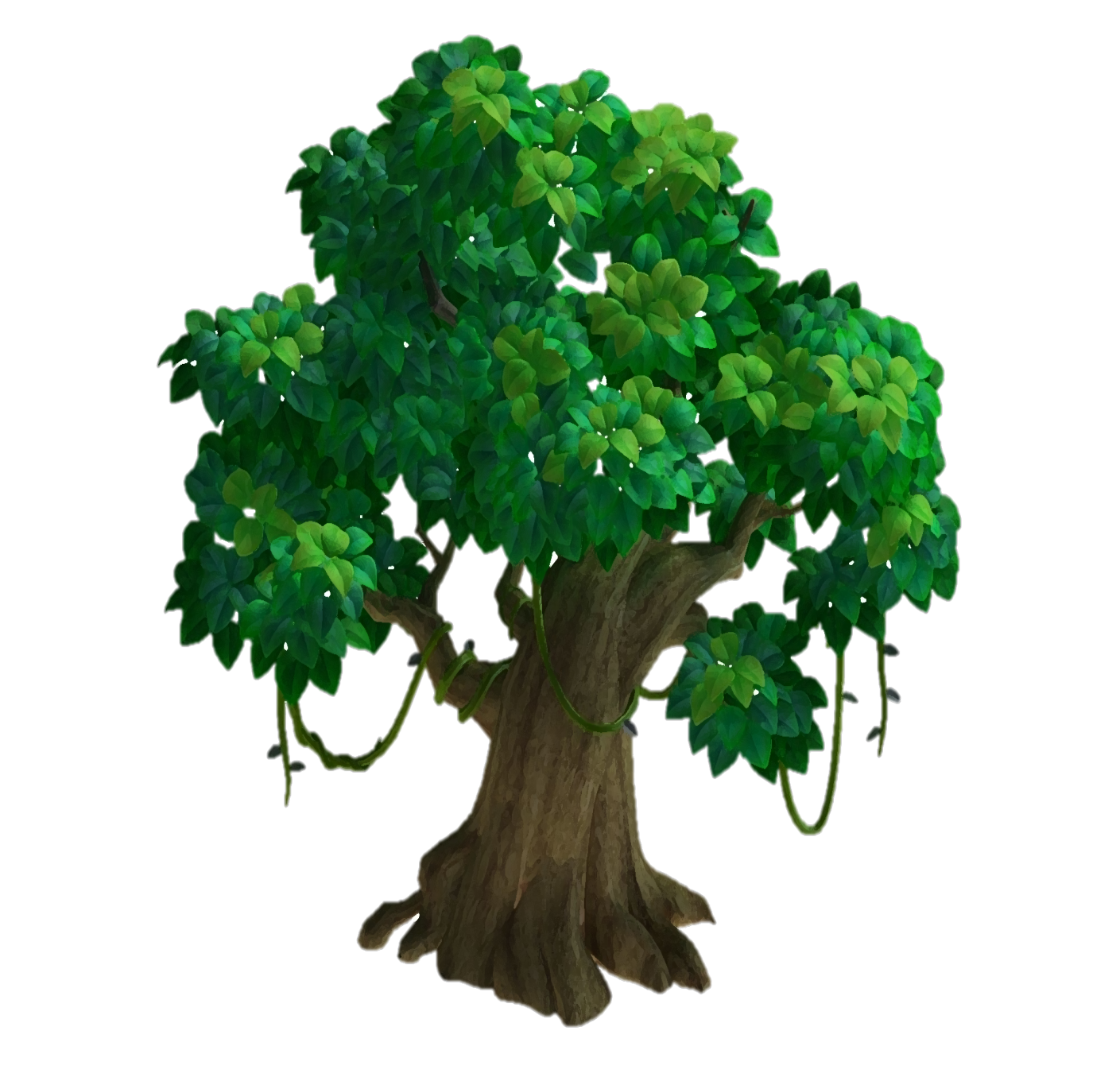 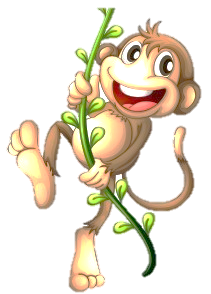 BẢO VỆ
RỪNG XANH
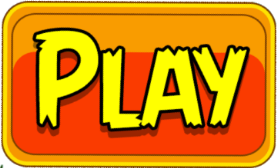 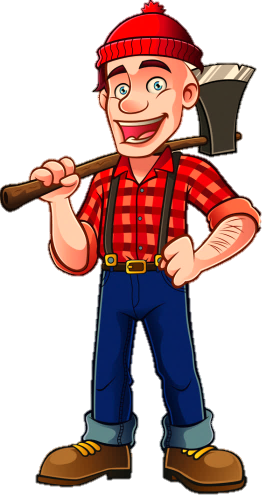 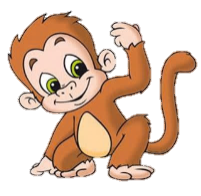 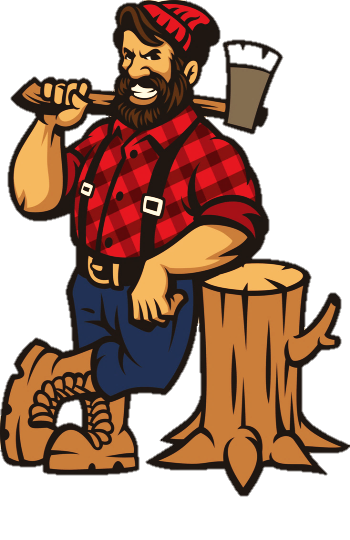 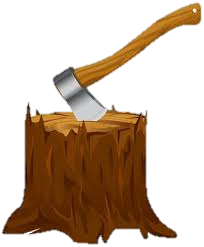 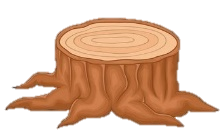 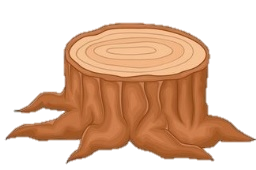 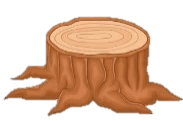 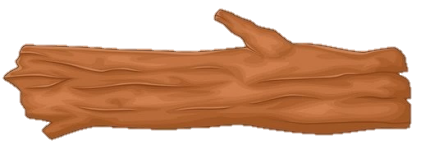 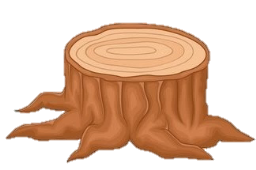 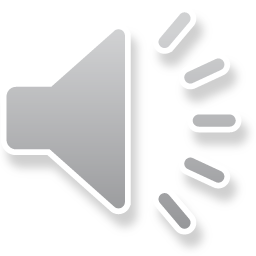 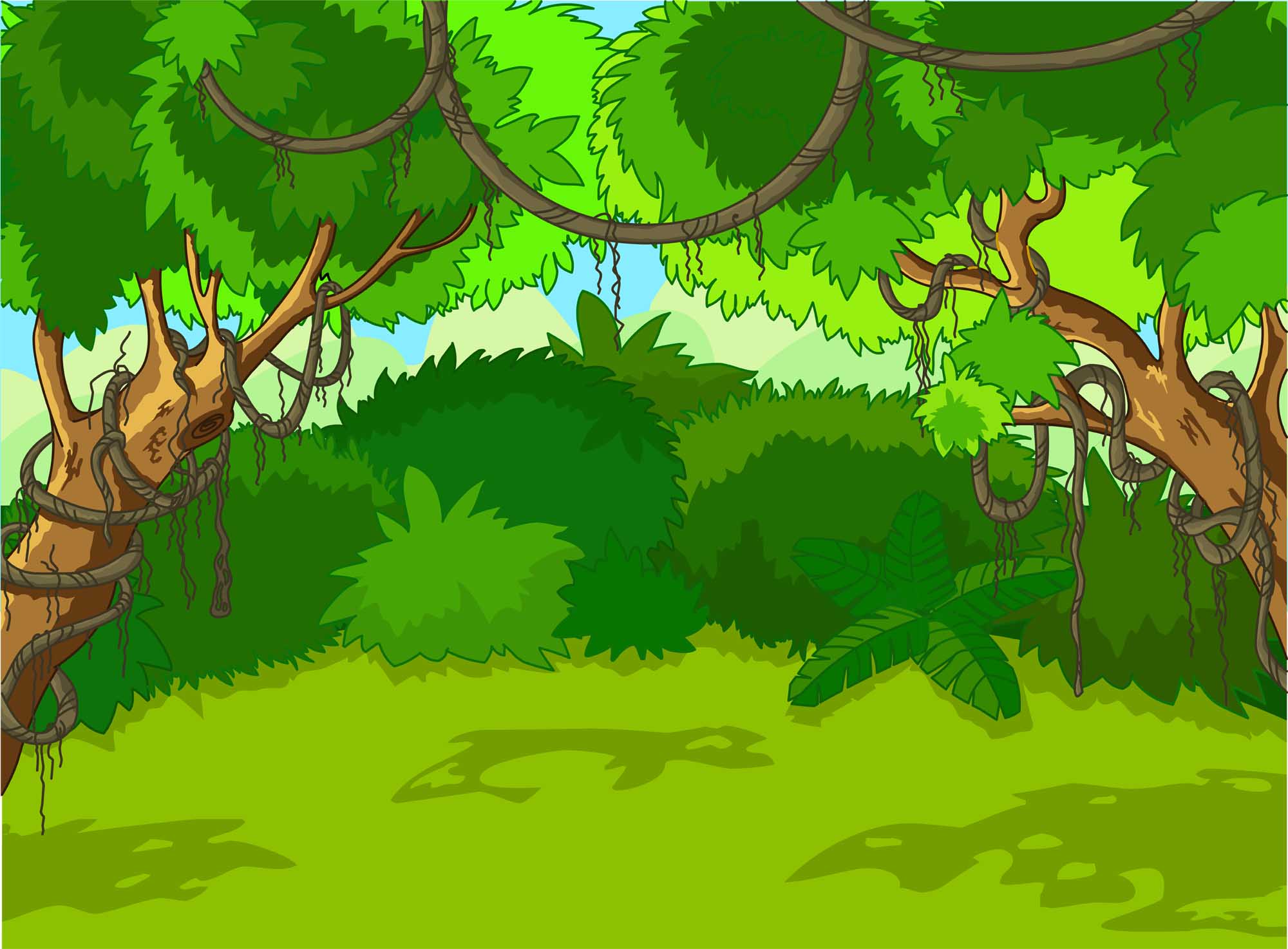 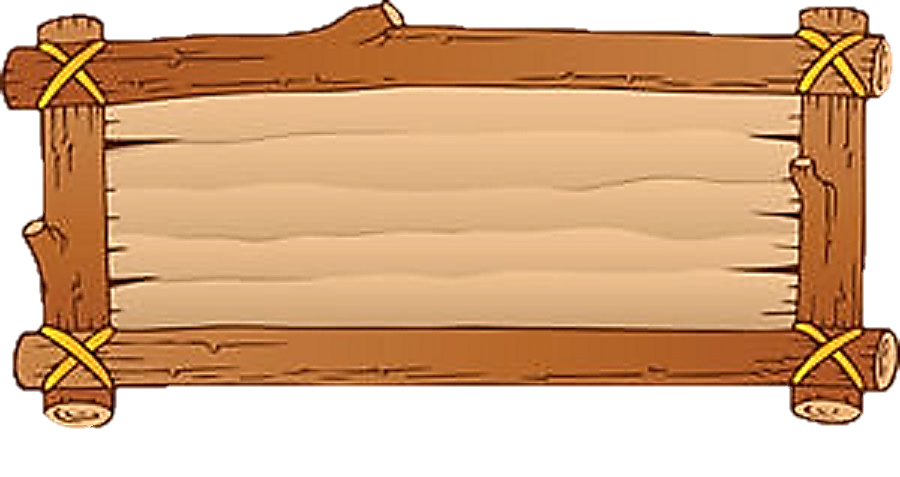 Con đọc đúng các từ,câu sau để giúp các chú khỉ ngăn chặn hành vi phá rừng của nhóm lâm tặc
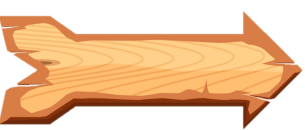 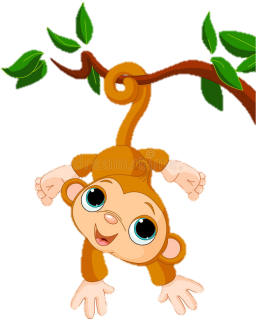 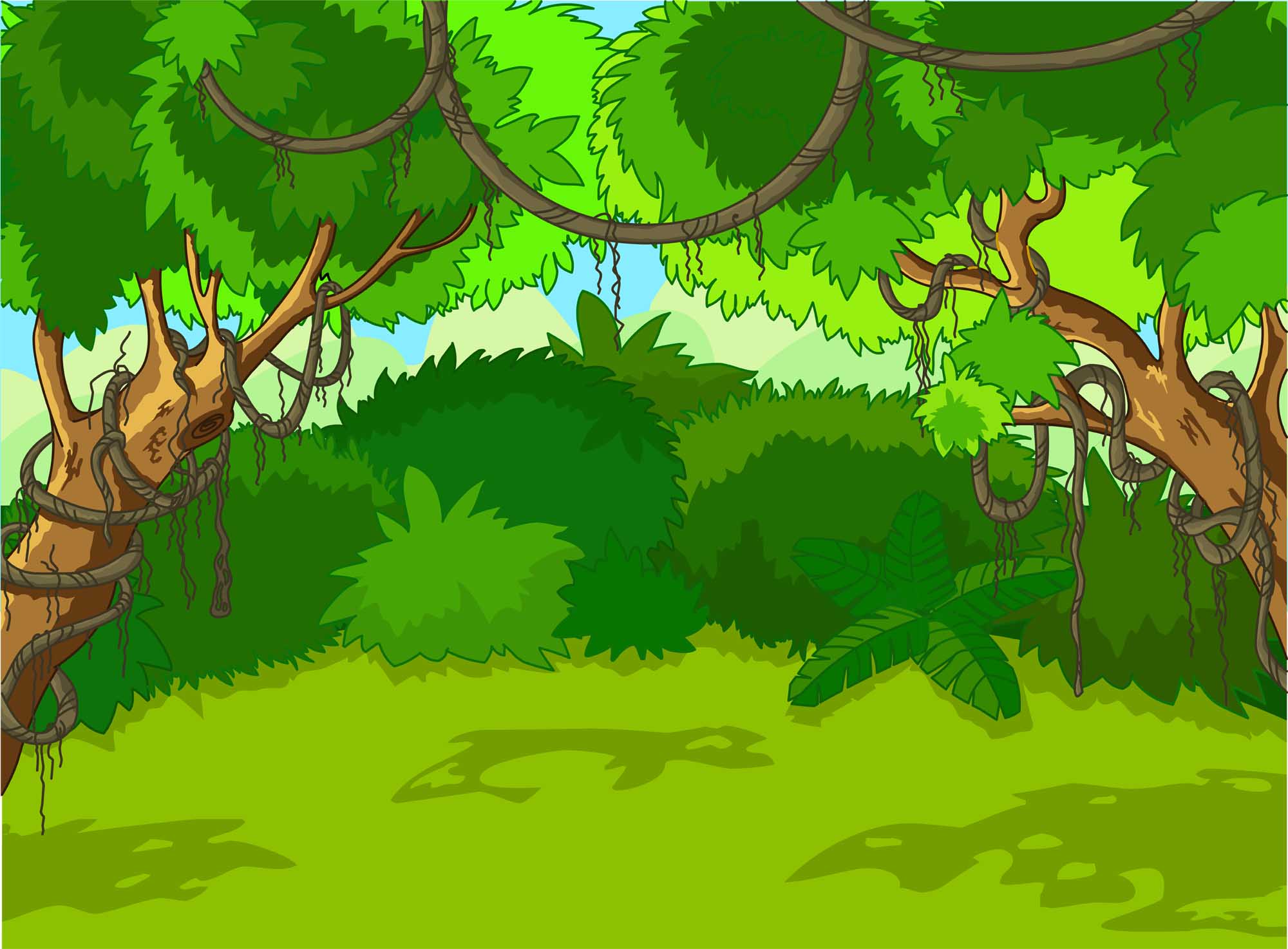 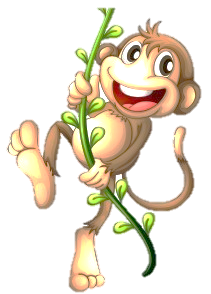 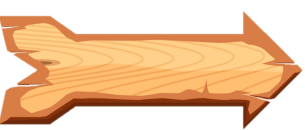 Bài mới
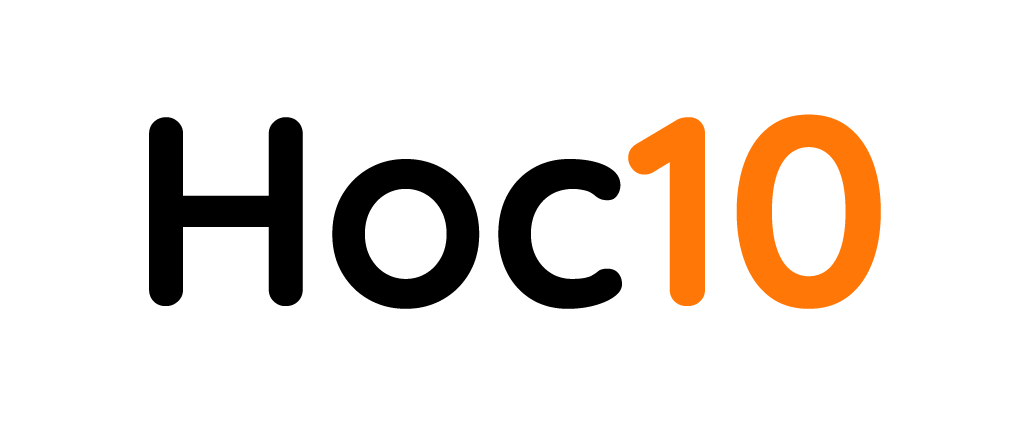 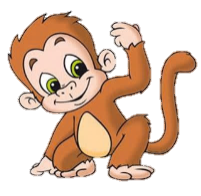 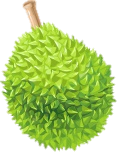 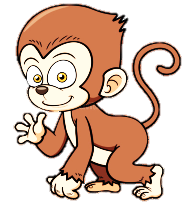 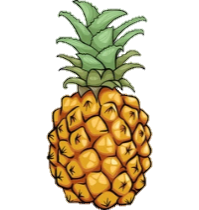 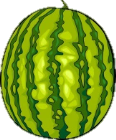 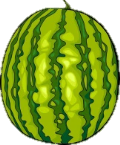 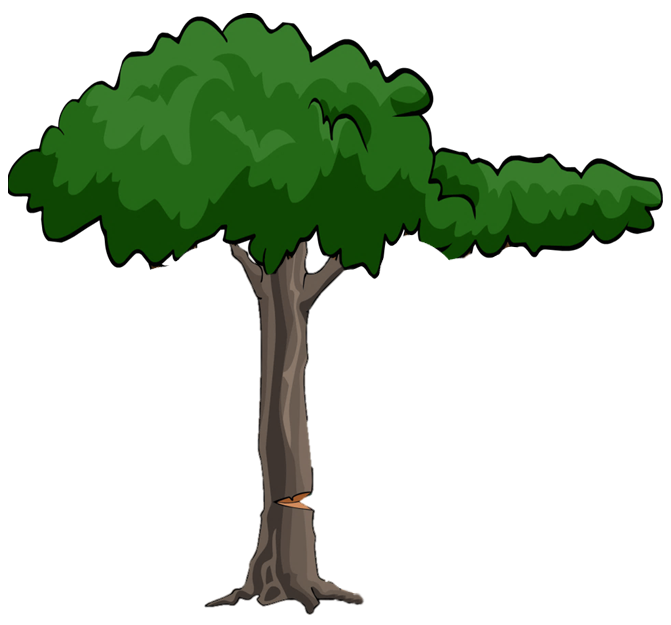 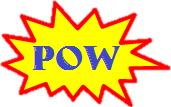 1
2
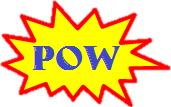 3
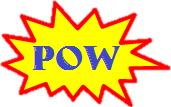 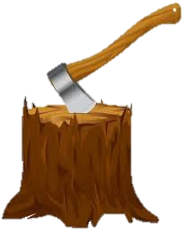 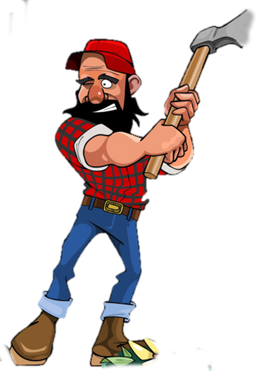 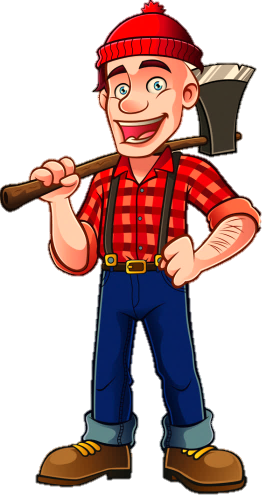 4
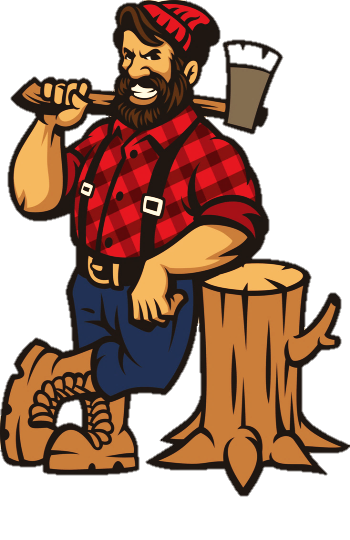 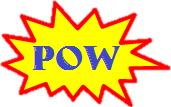 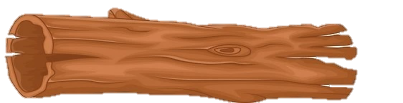 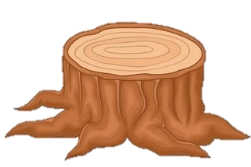 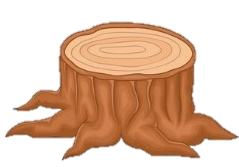 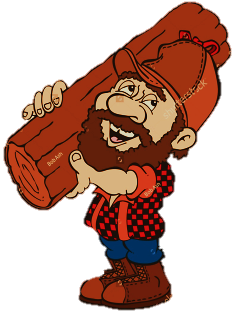 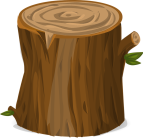 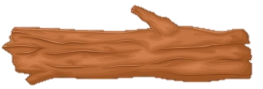 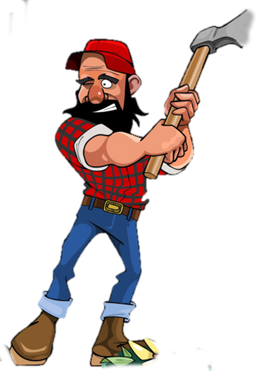 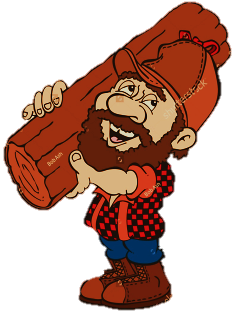 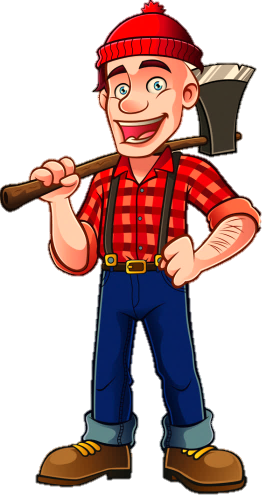 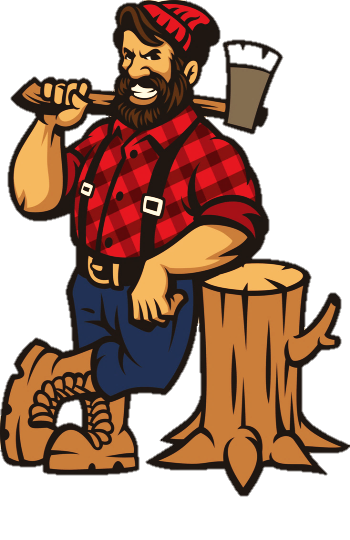 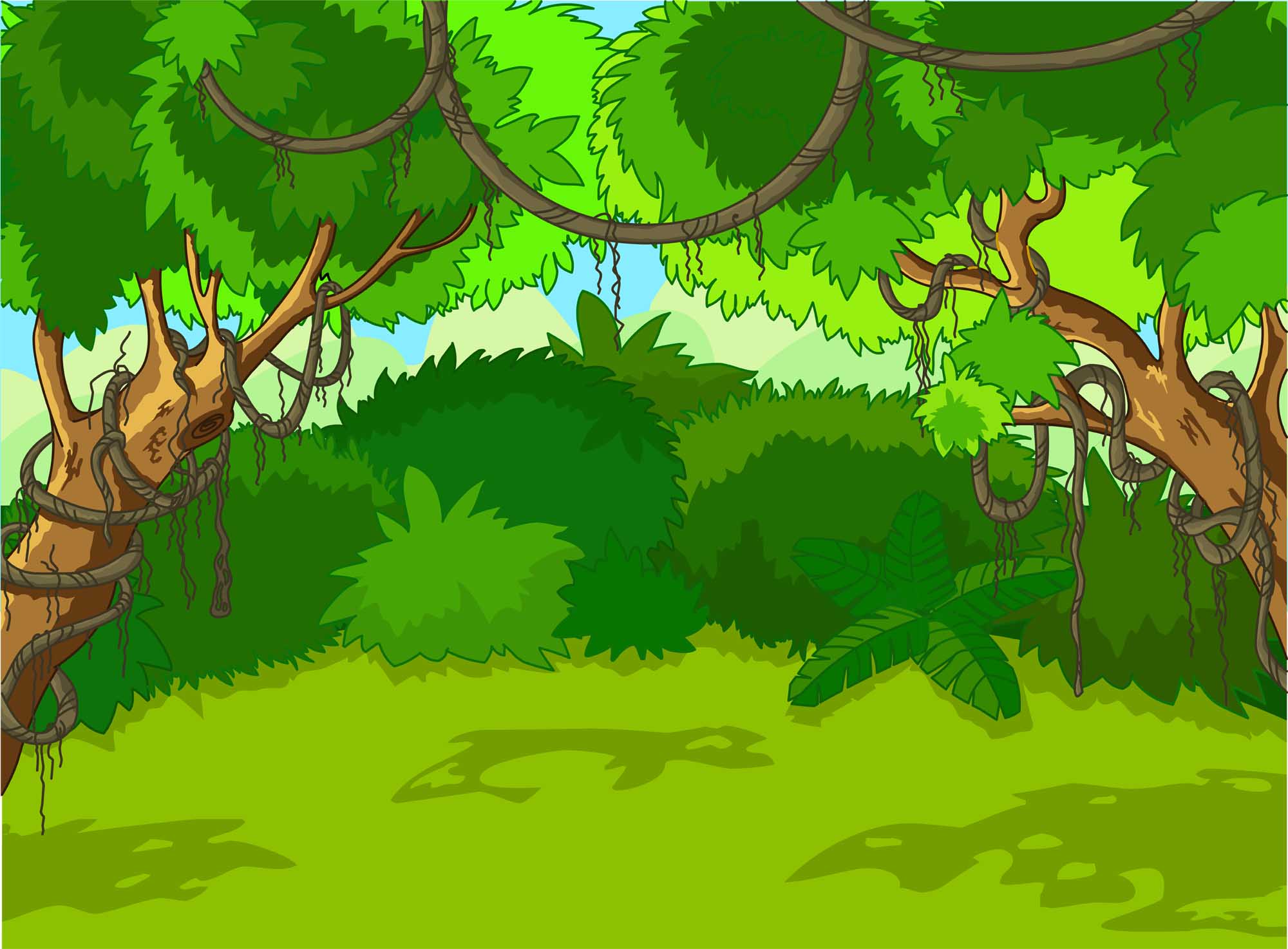 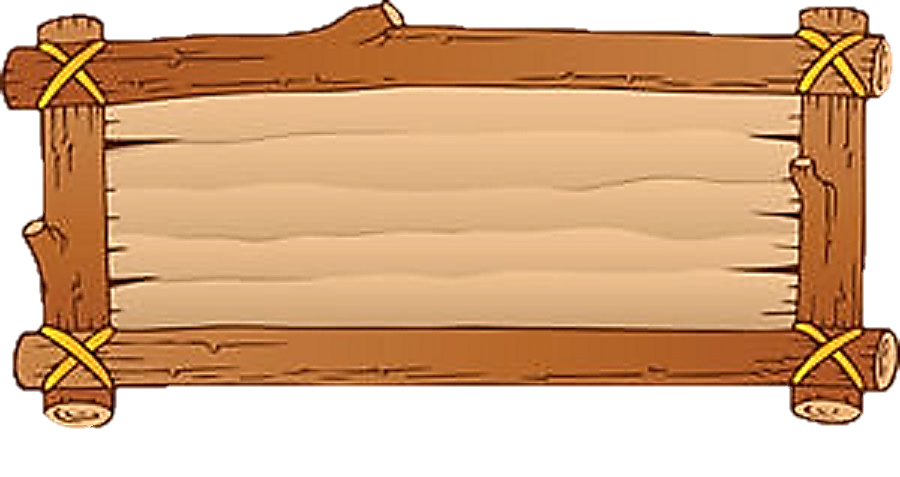 Tập đếm
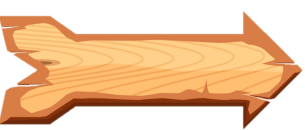 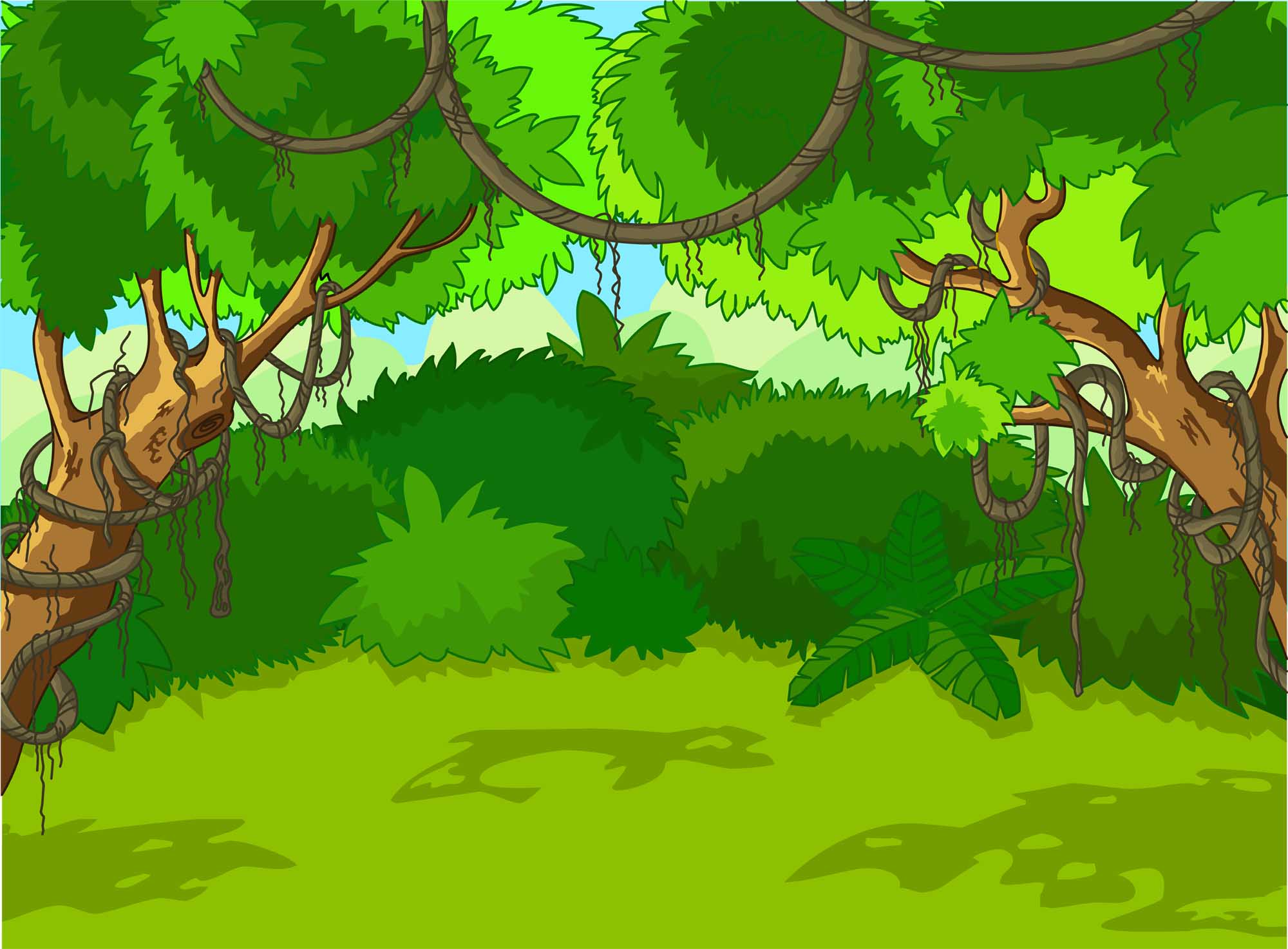 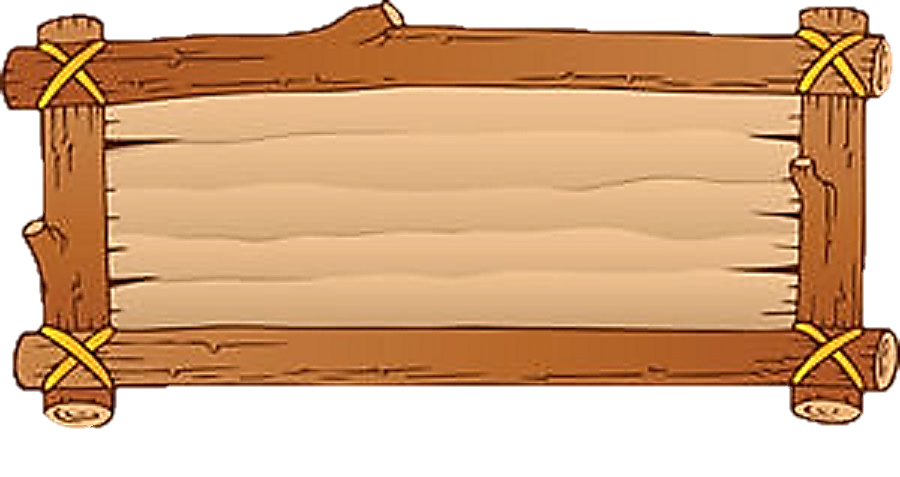 Xếp hàng
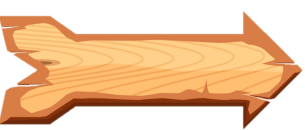 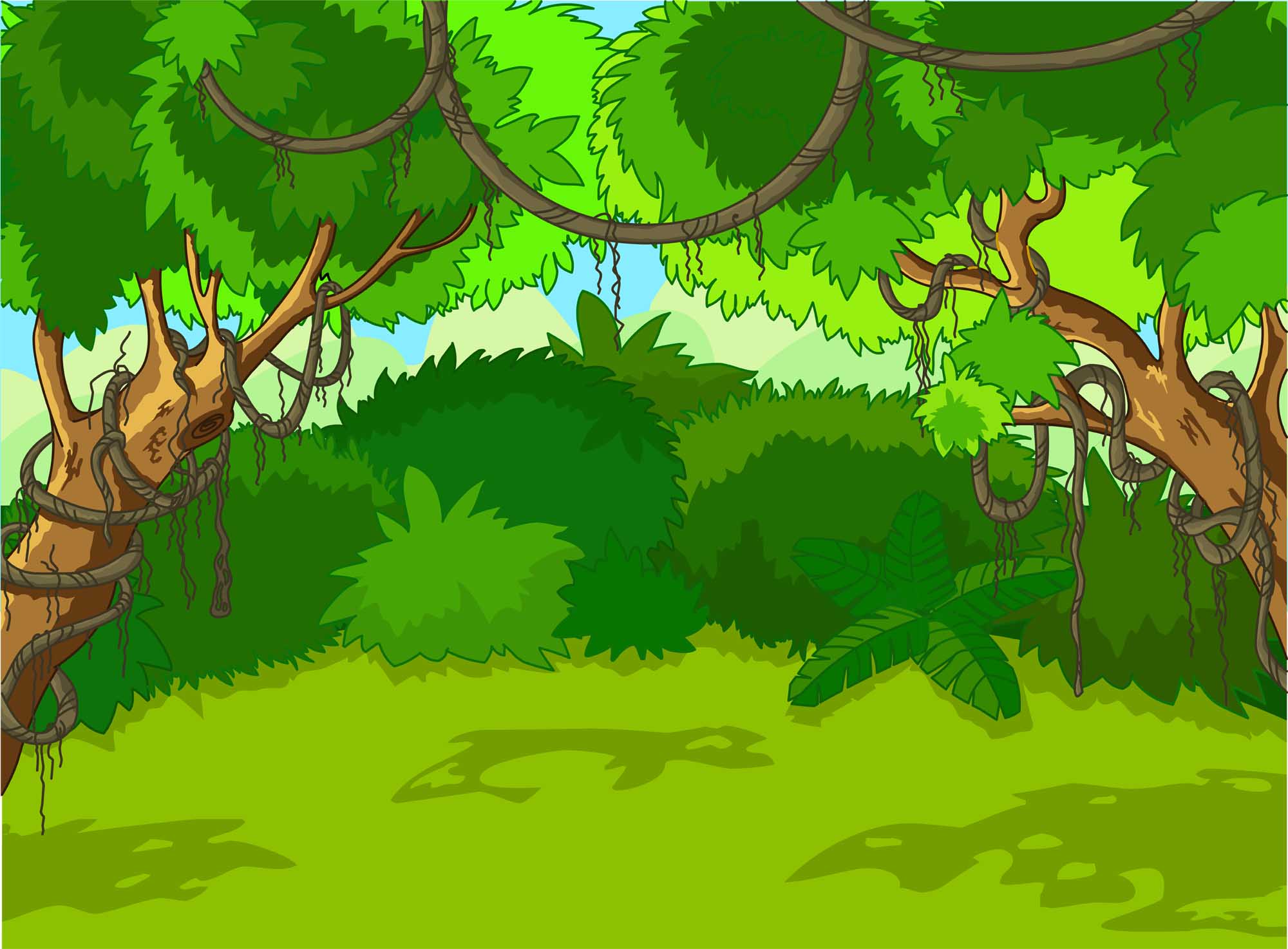 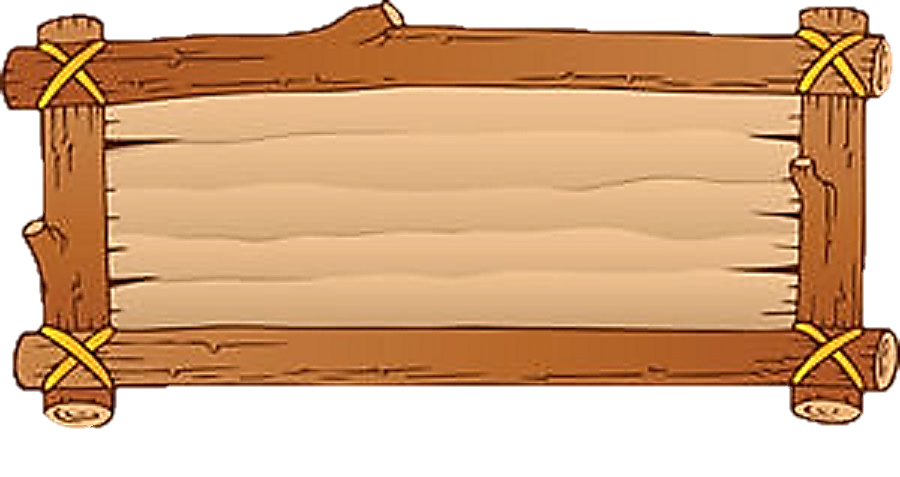 Bếp lửa
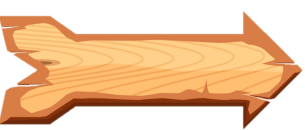 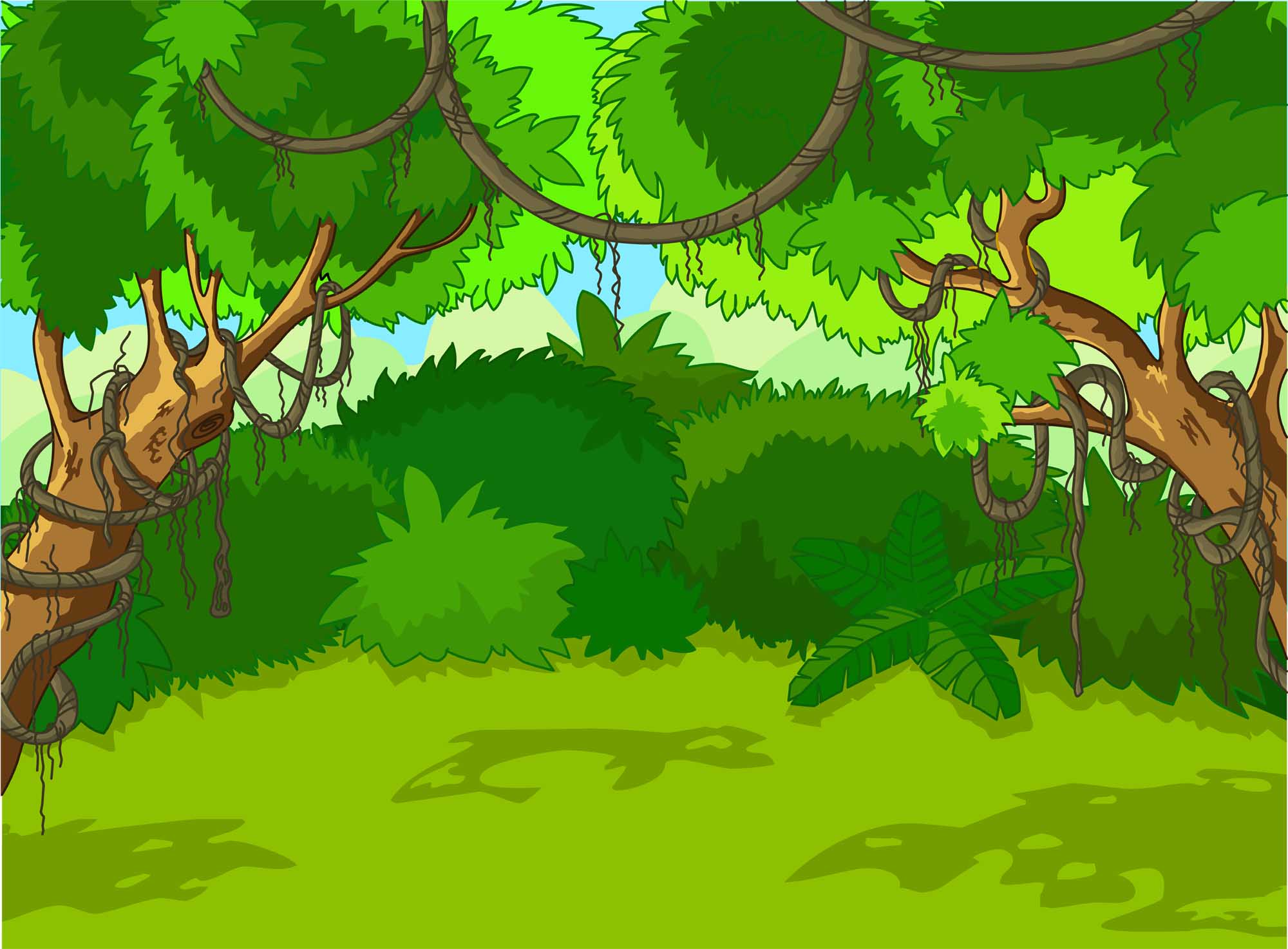 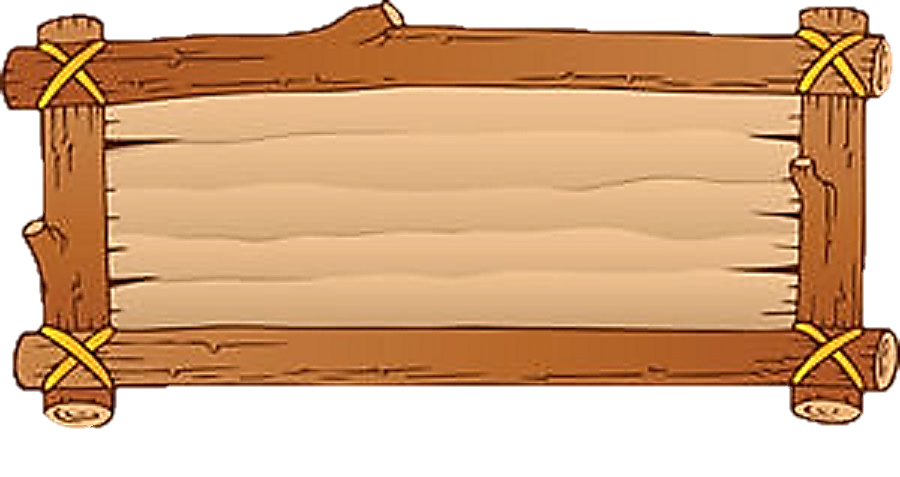 Cá chép vẽ nó làm vua . Gà nhí vẽ gà mẹ chăm lũ gà em.
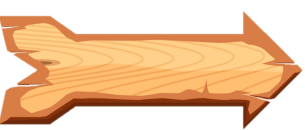 im
ip
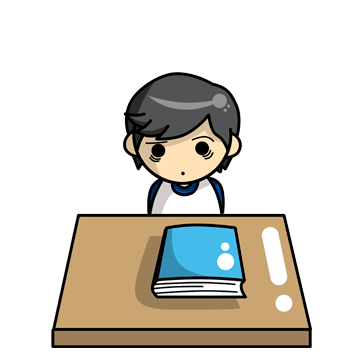 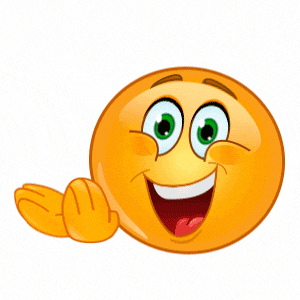 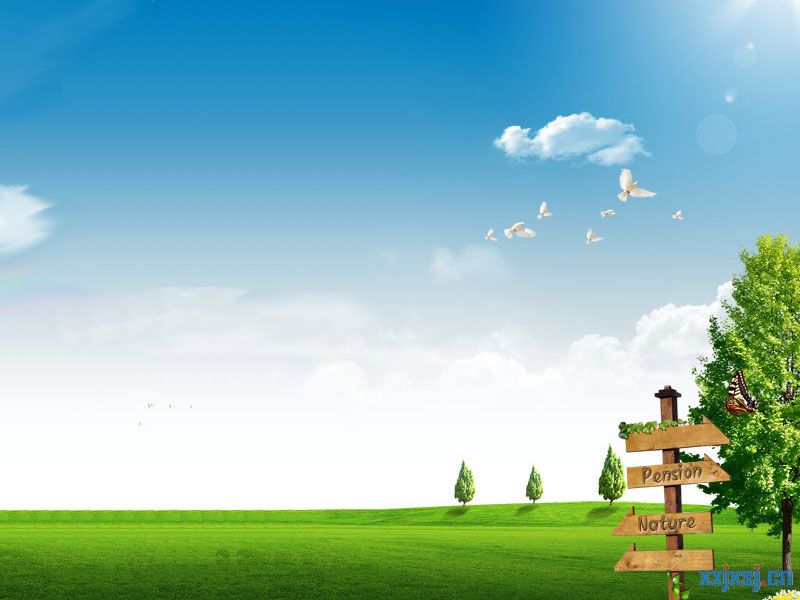 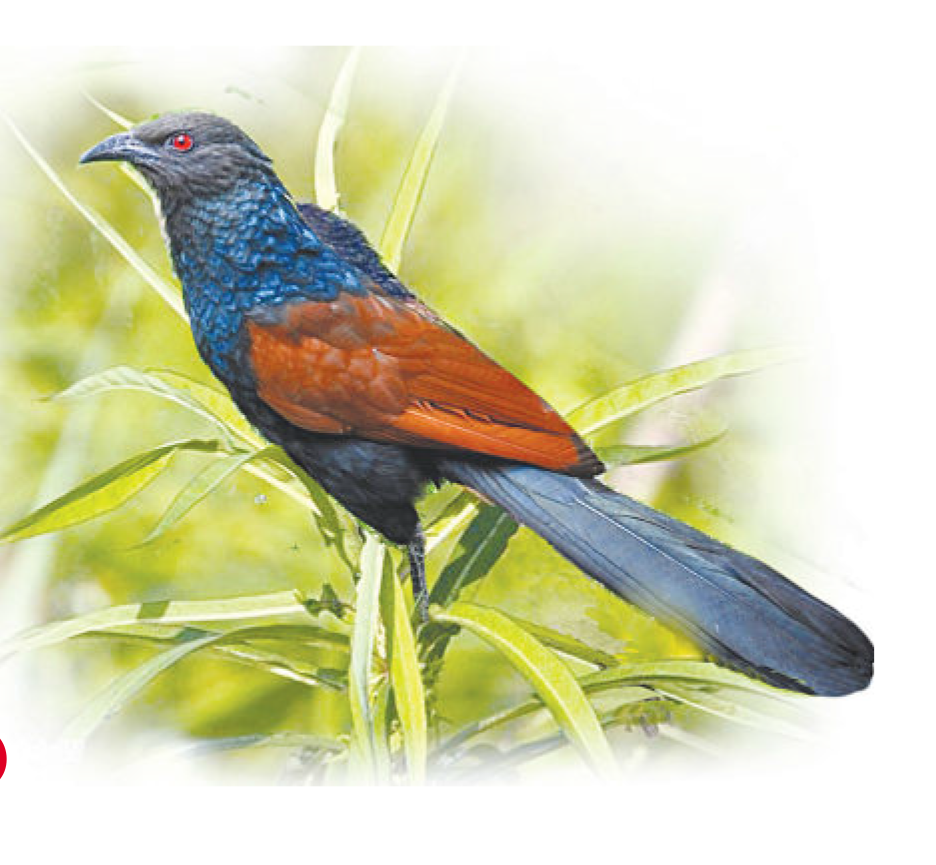 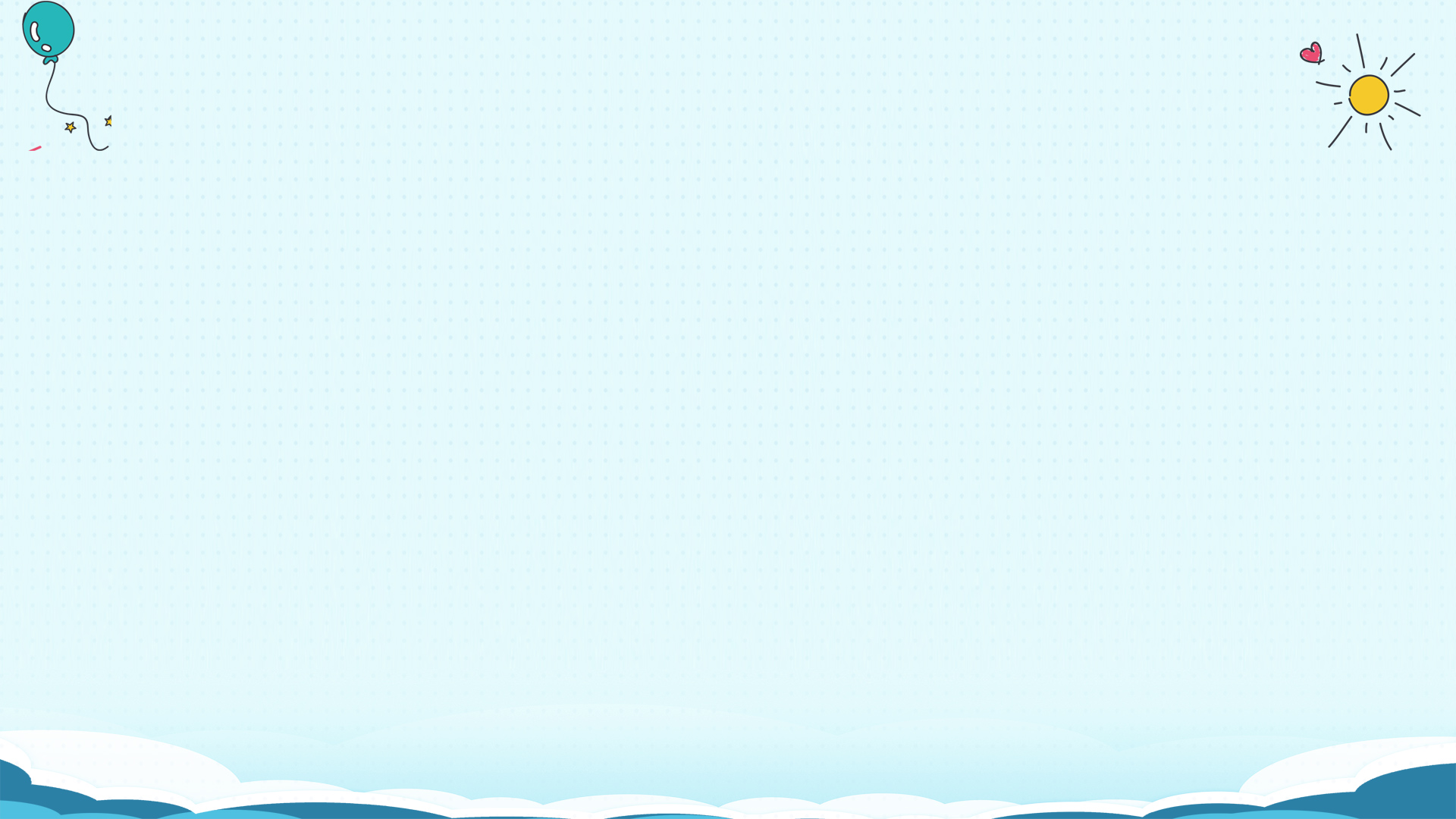 1. Làm quen
im
im
bìm
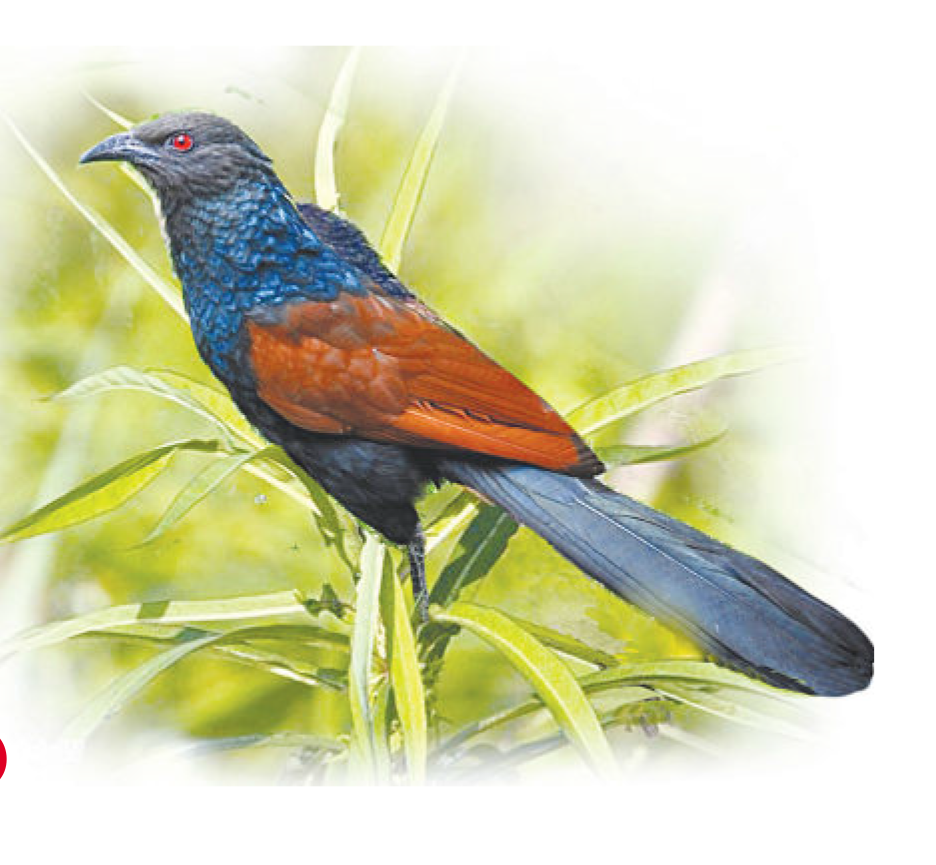 i
m
b
ìm
Bờ - im – bim – huyền- bìm
bìm
bìm bịp
ìm
i - mờ - im
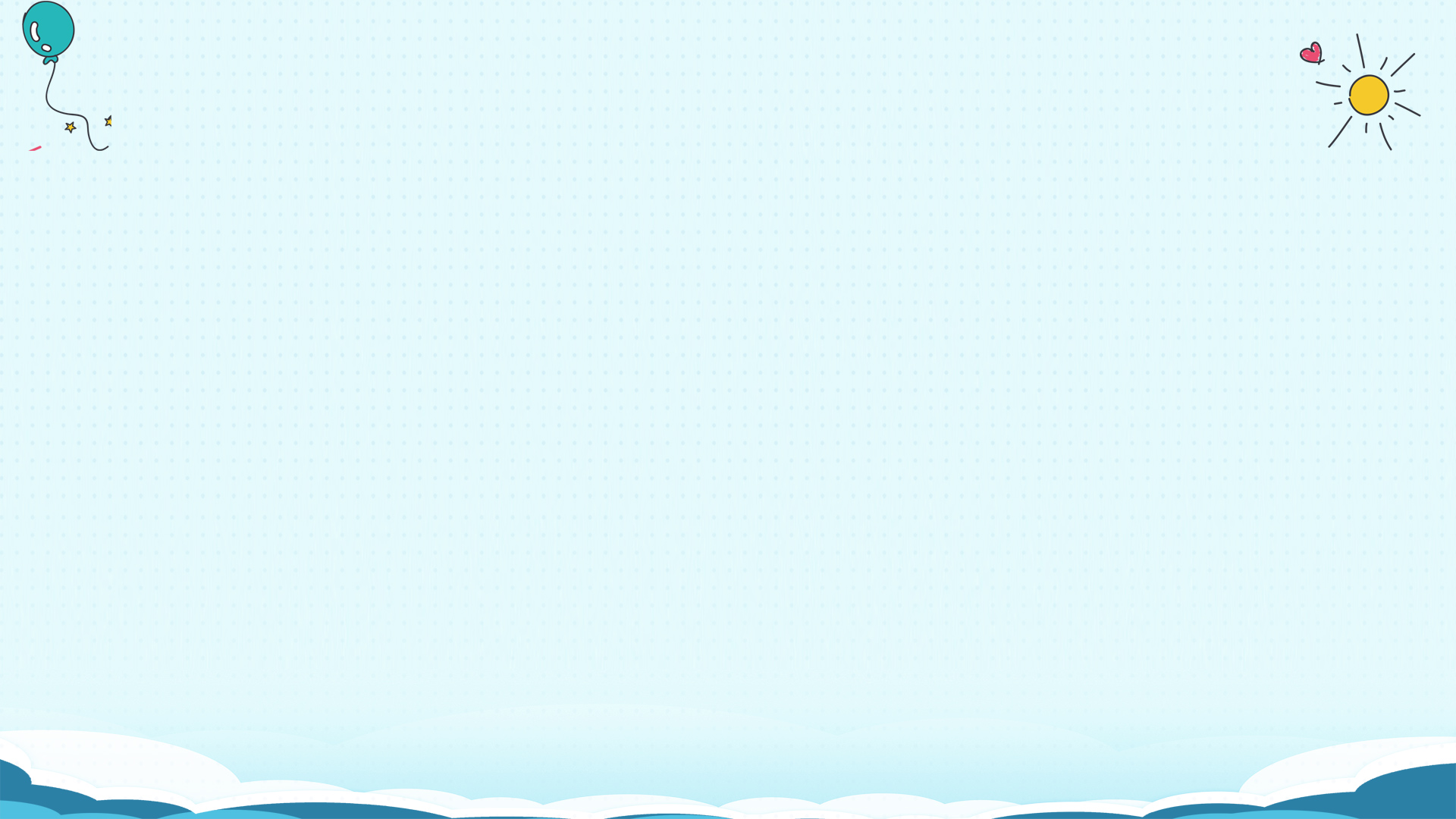 ip
ip
bịp
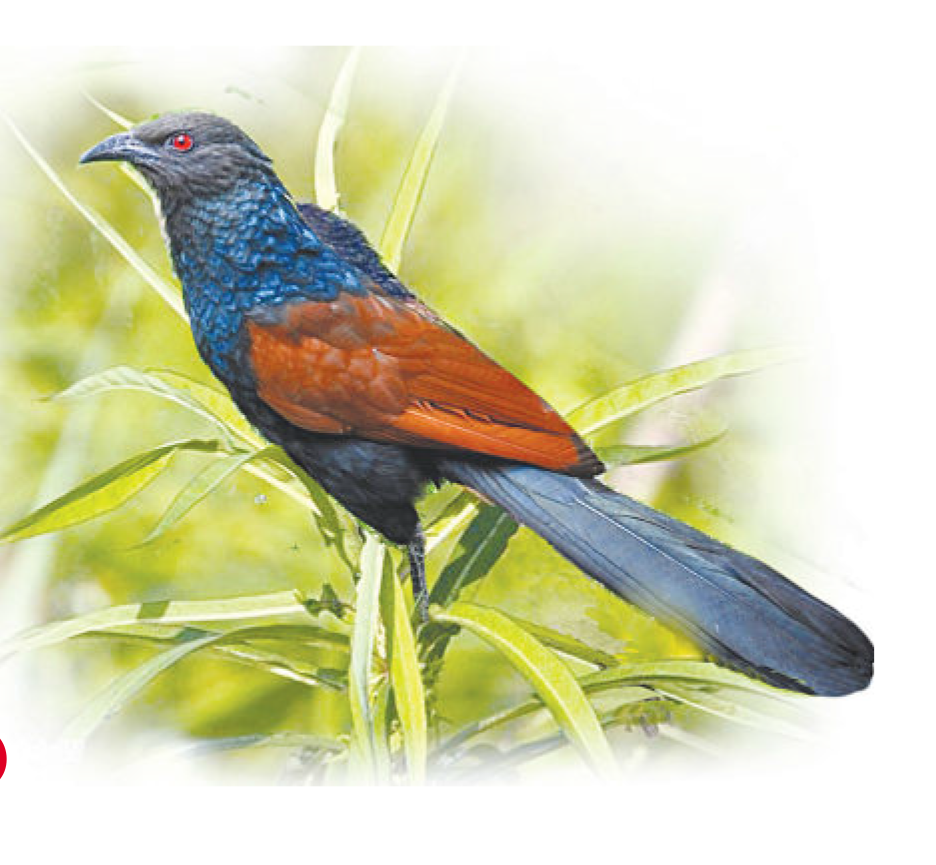 i
p
b
ịp
Bờ - ip – bip – nặng- bịp
bịp
bìm bịp
ịp
i - pờ - ip
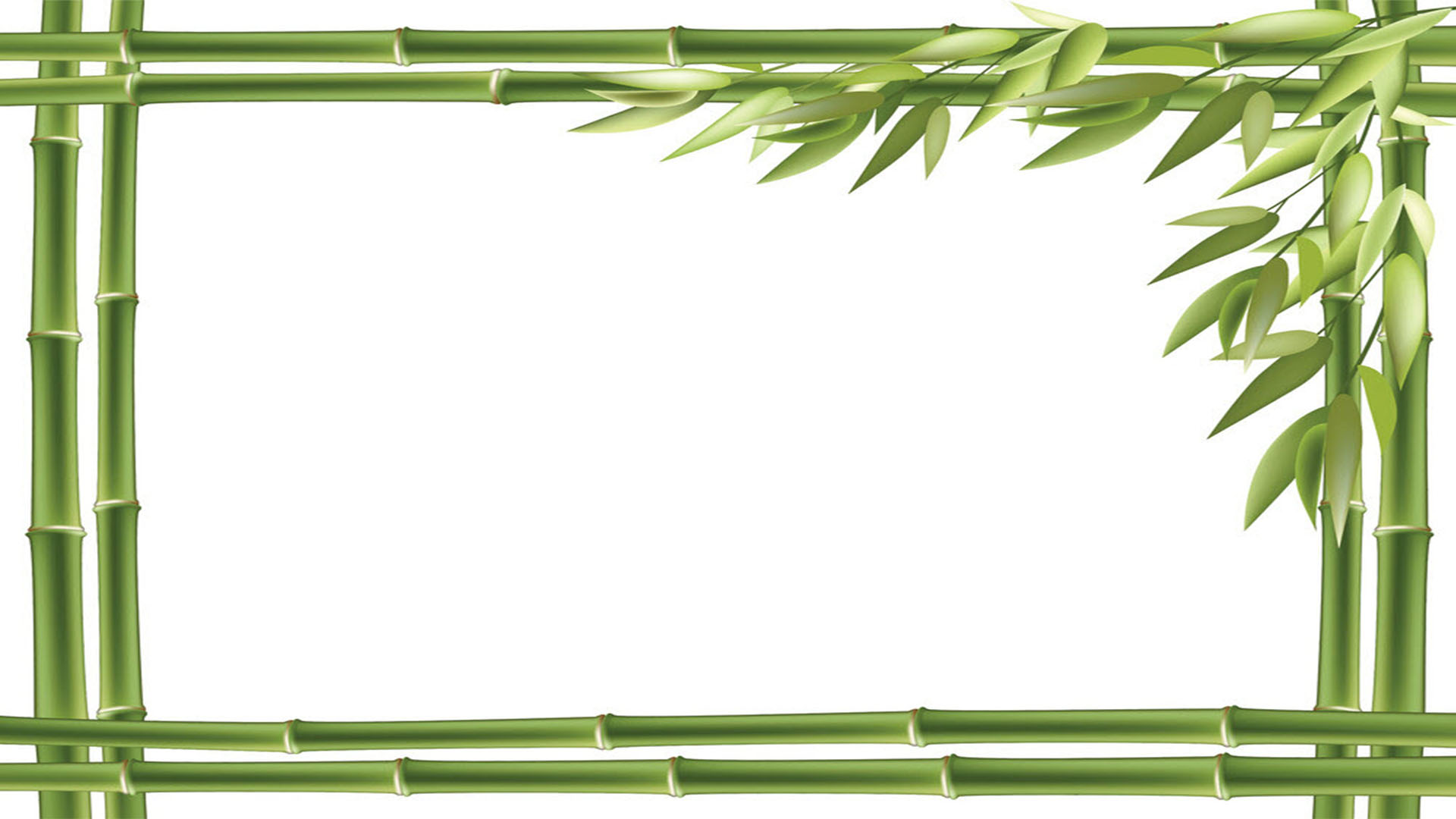 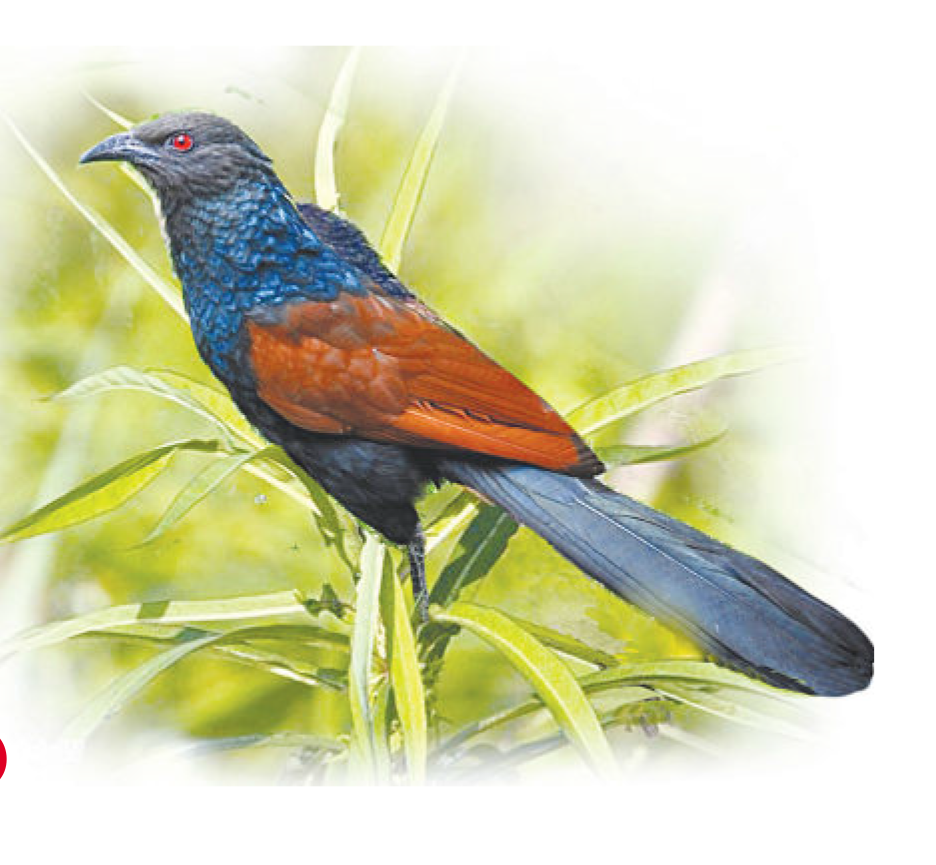 Bìm bịp
So sánh
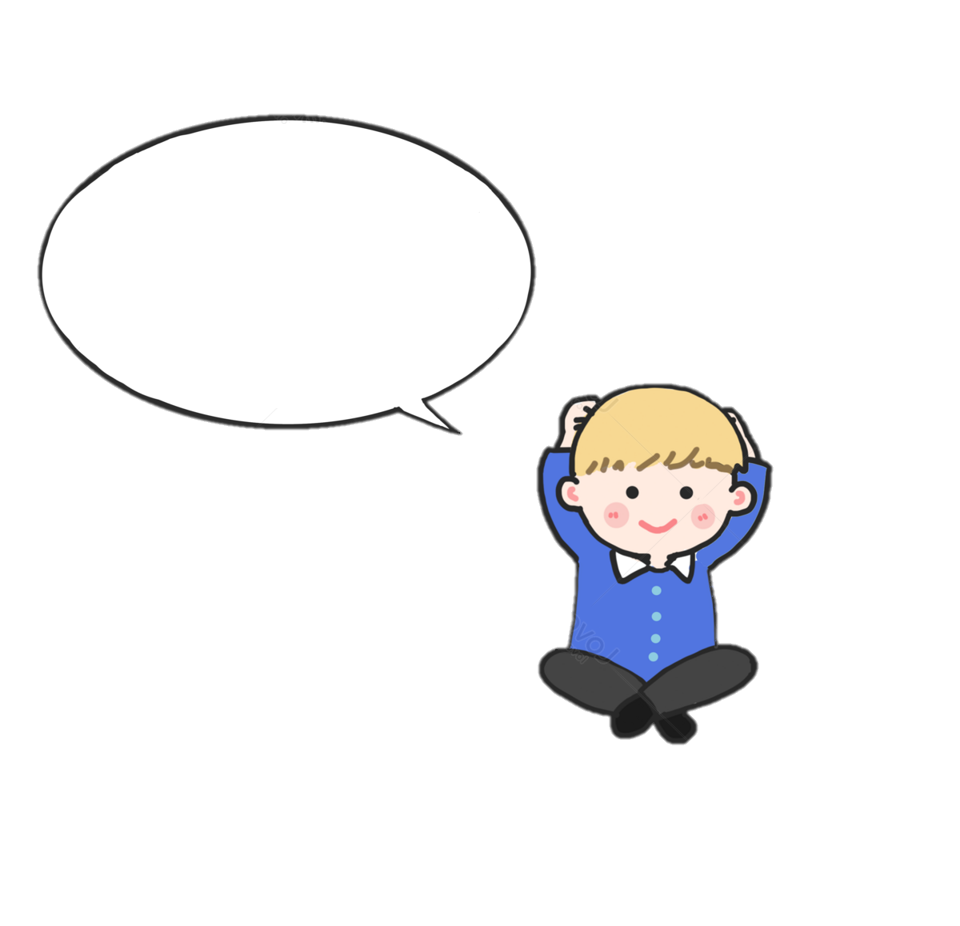 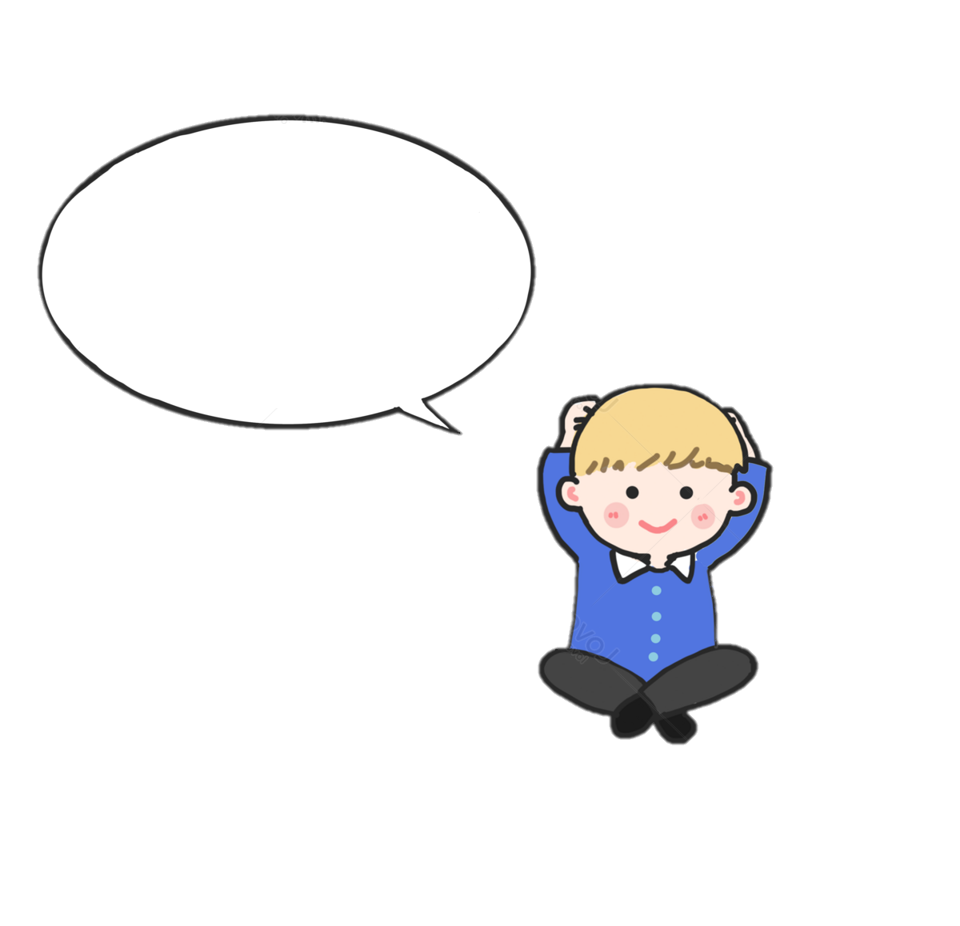 i
ip
im
i
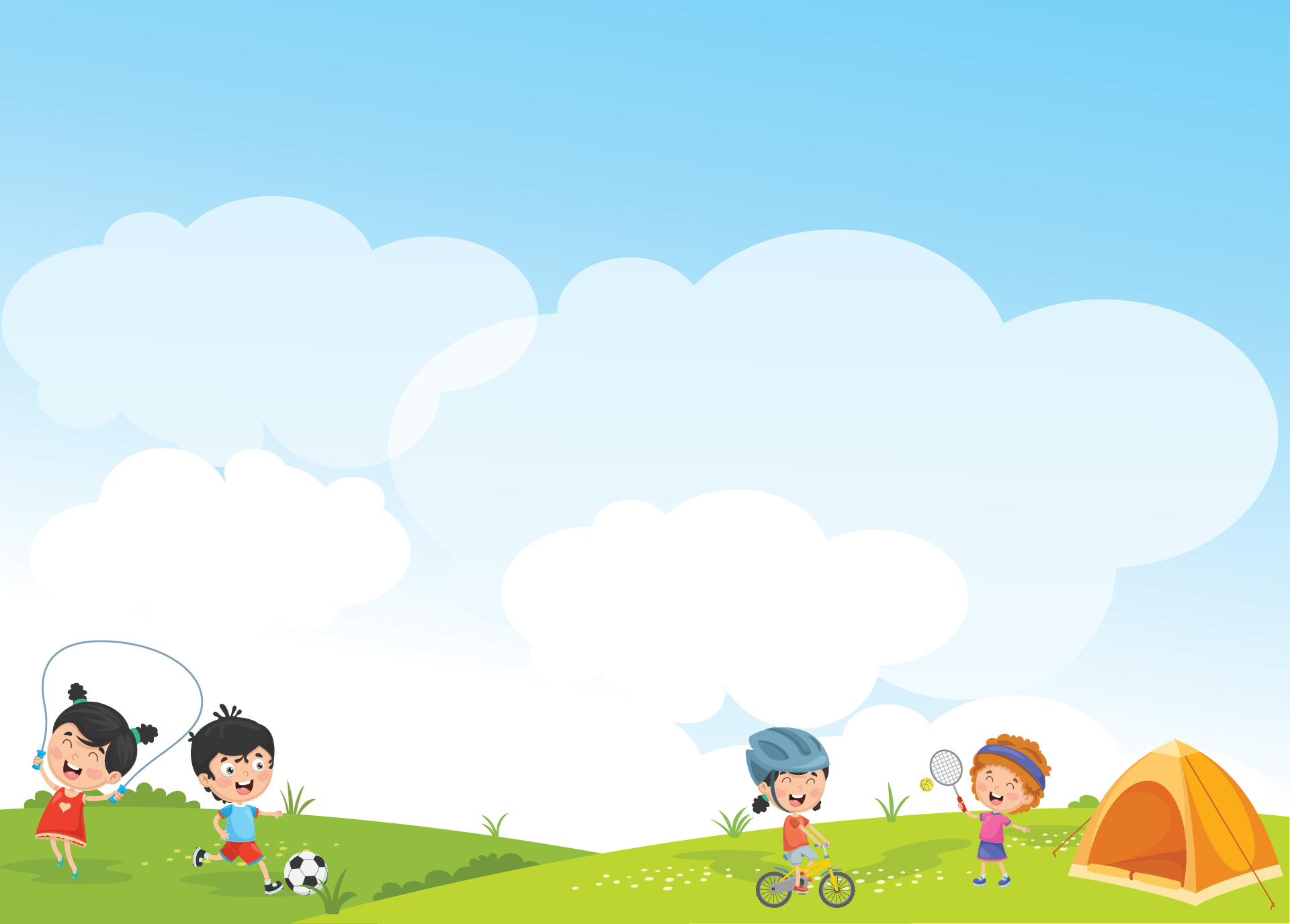 Cài bảng cài
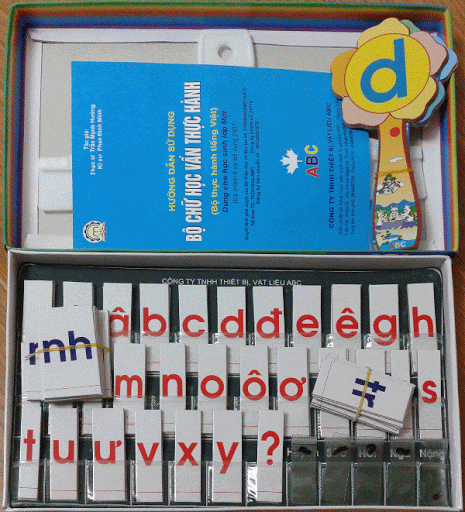 ip
im
bìm bịp
Tiếng nào có vần im? Tiếng nào có vần ip?
ip
im
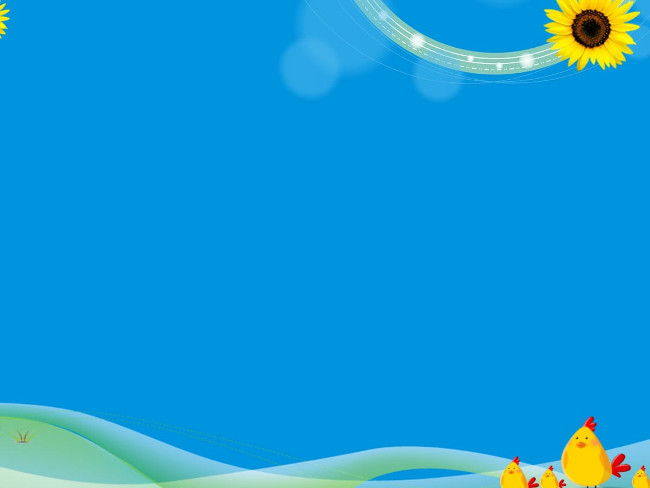 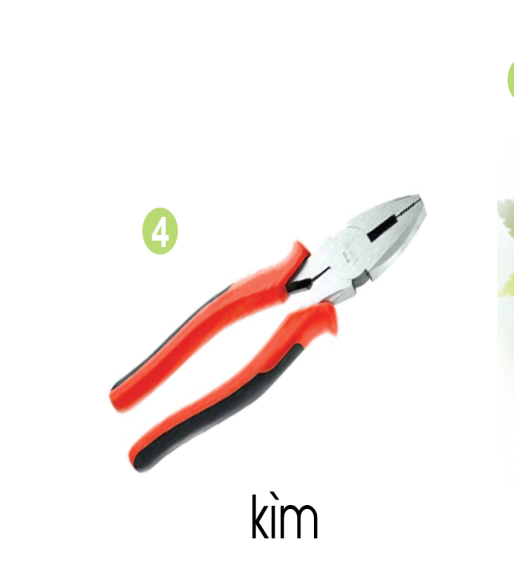 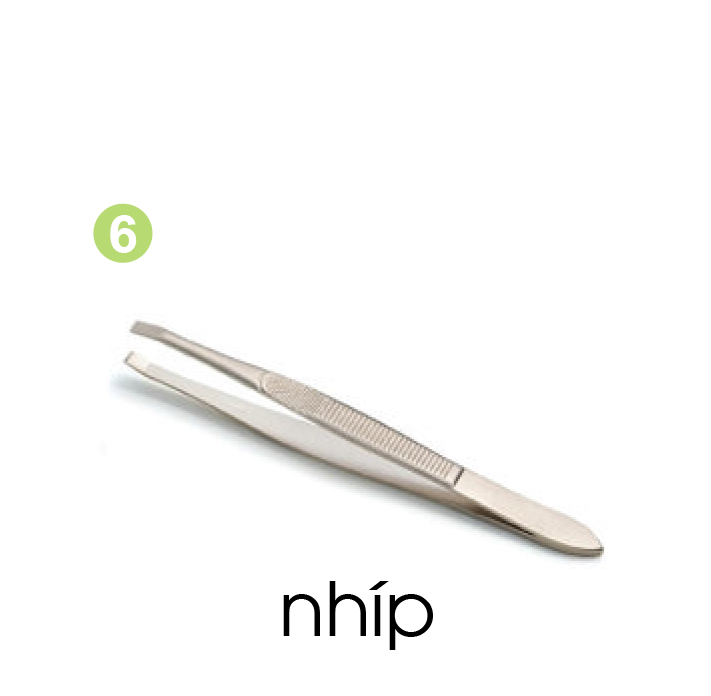 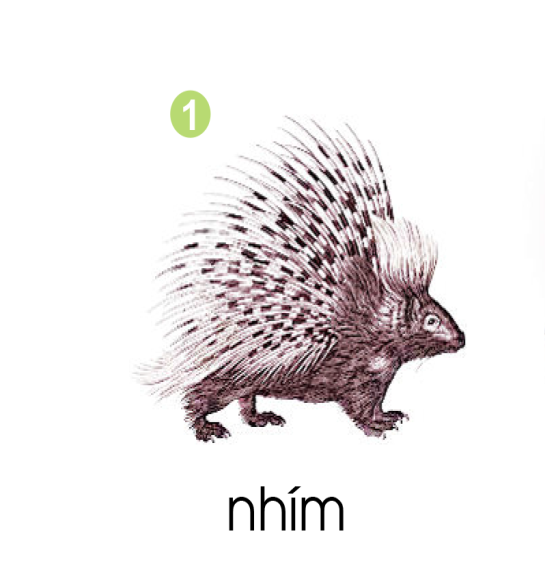 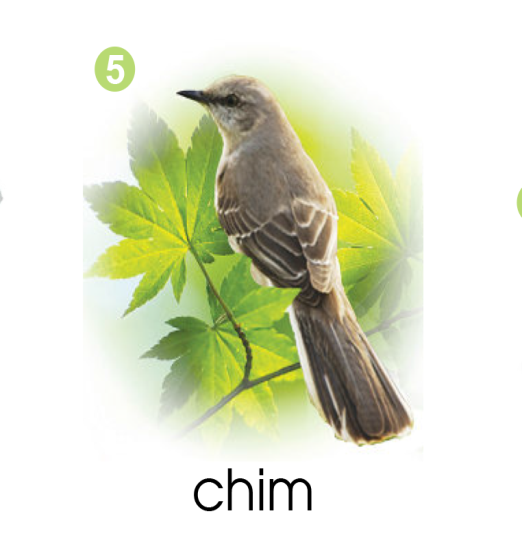 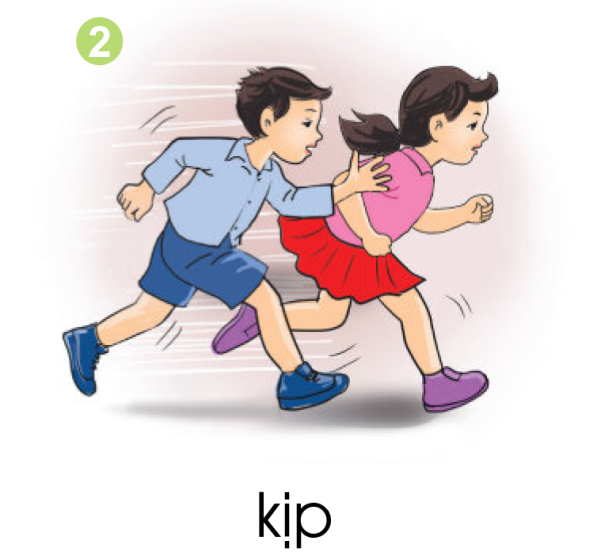 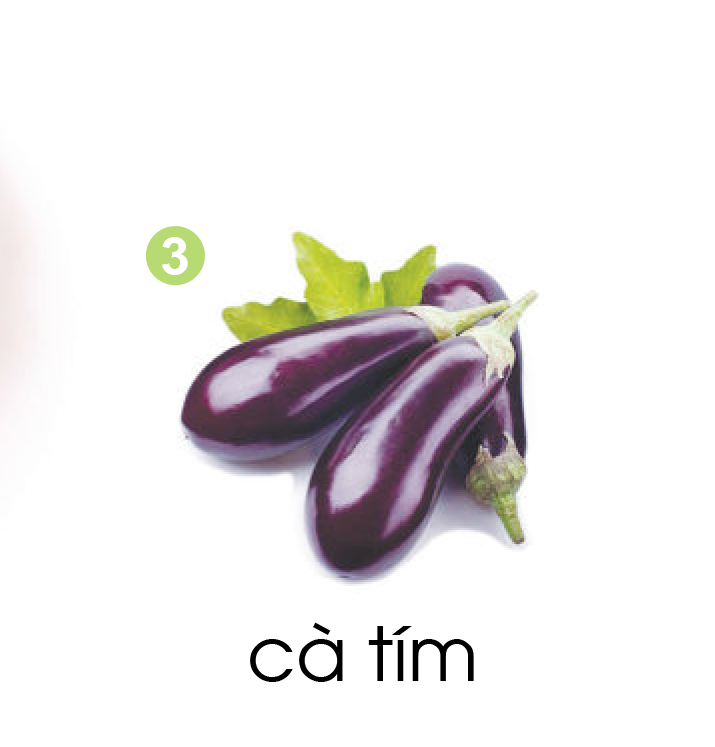 THƯ GIÃN
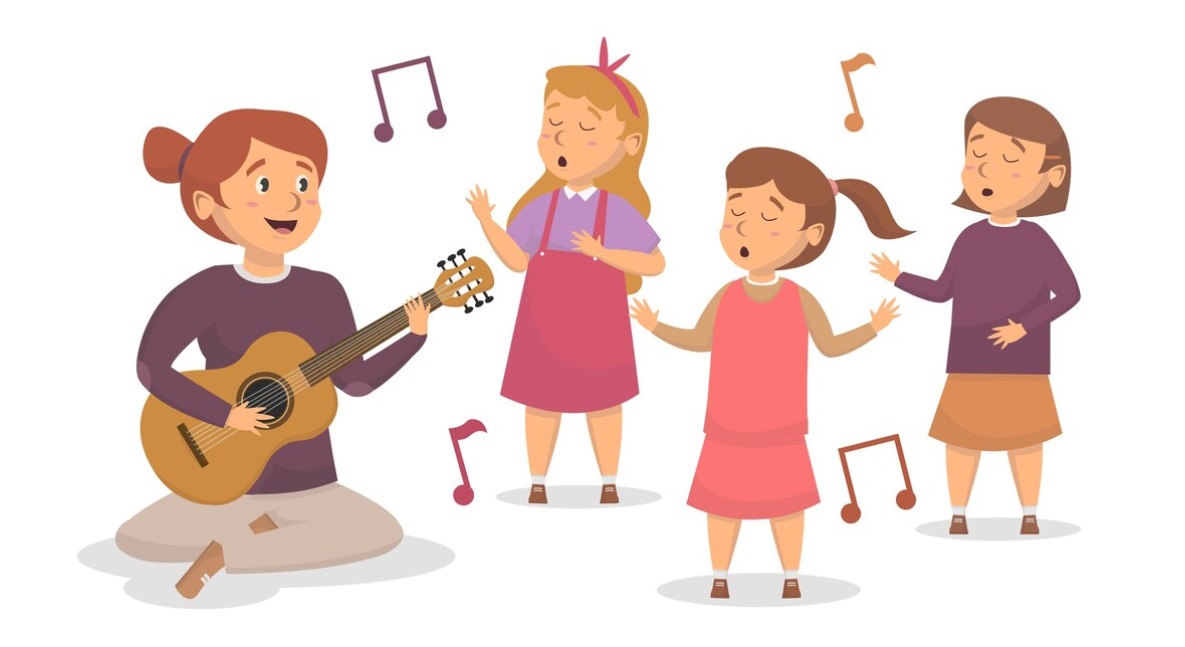 Quan sát
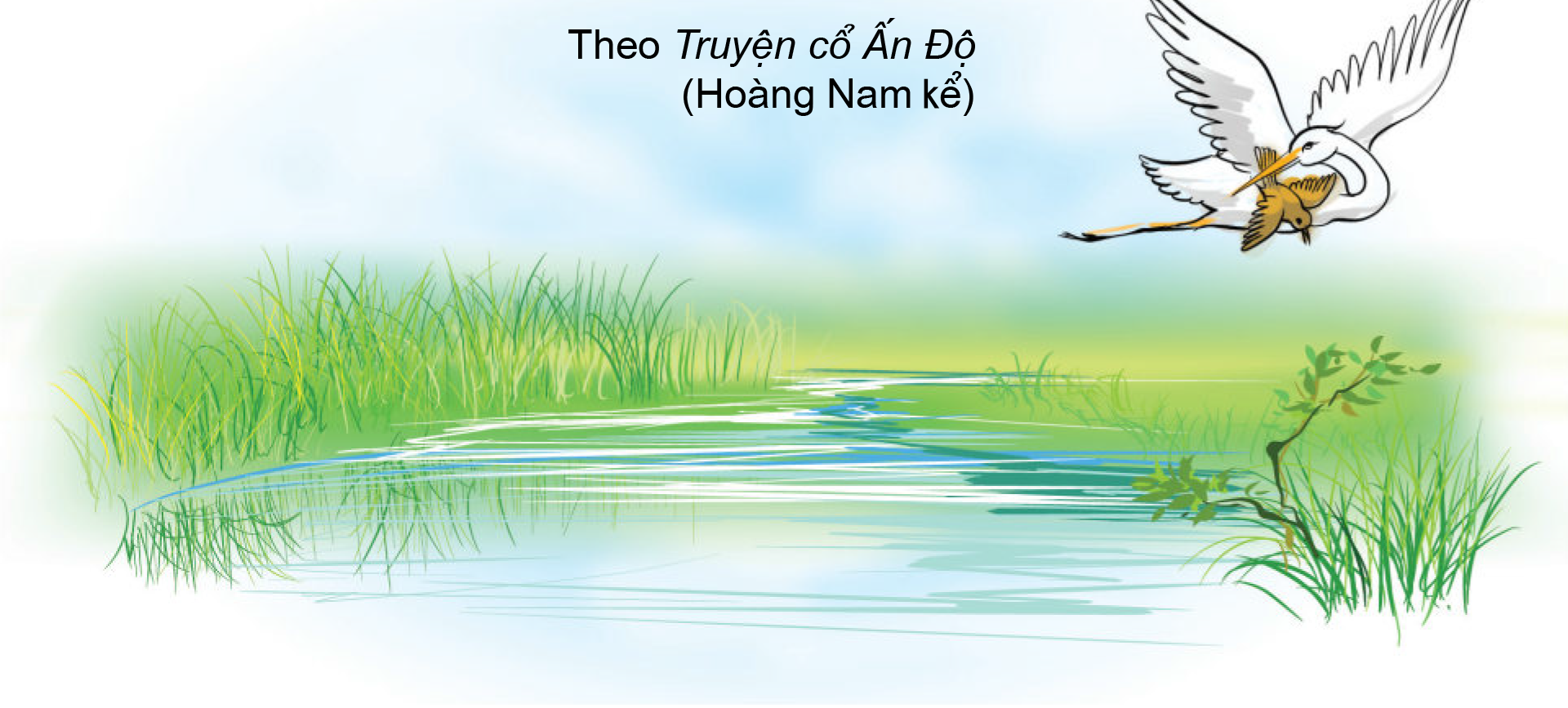 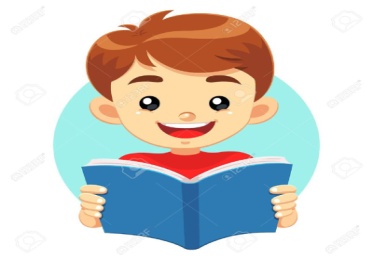 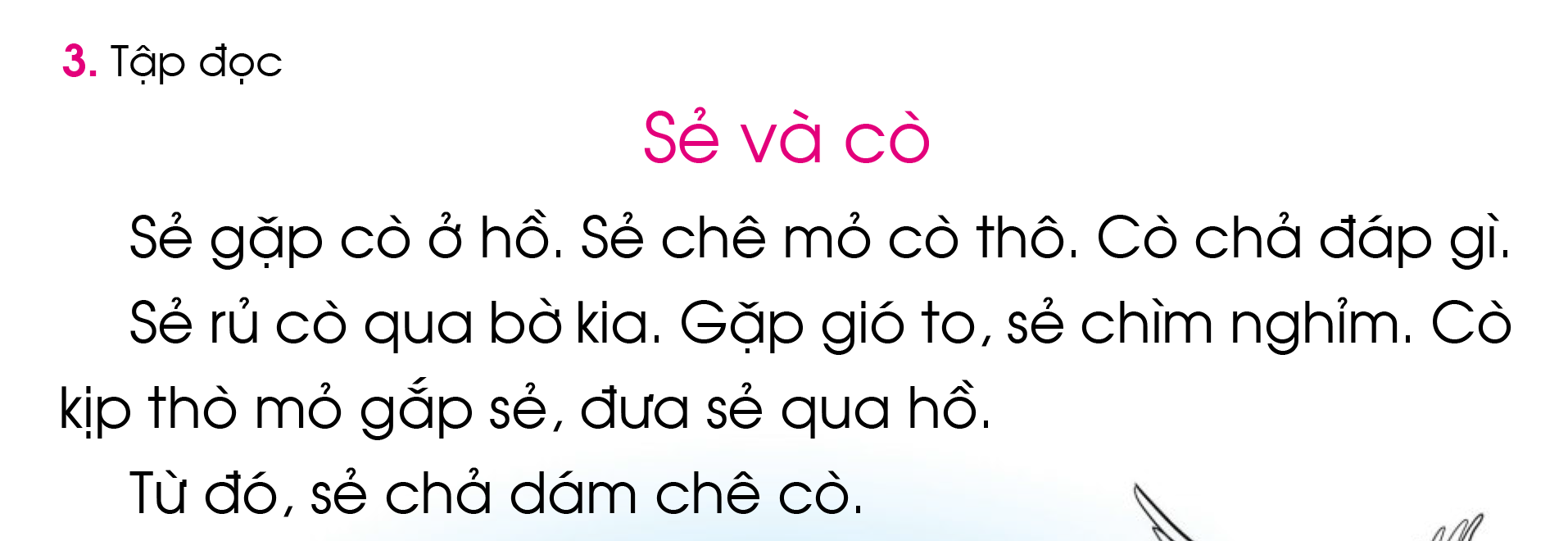 2
1
3
4
6
5
7
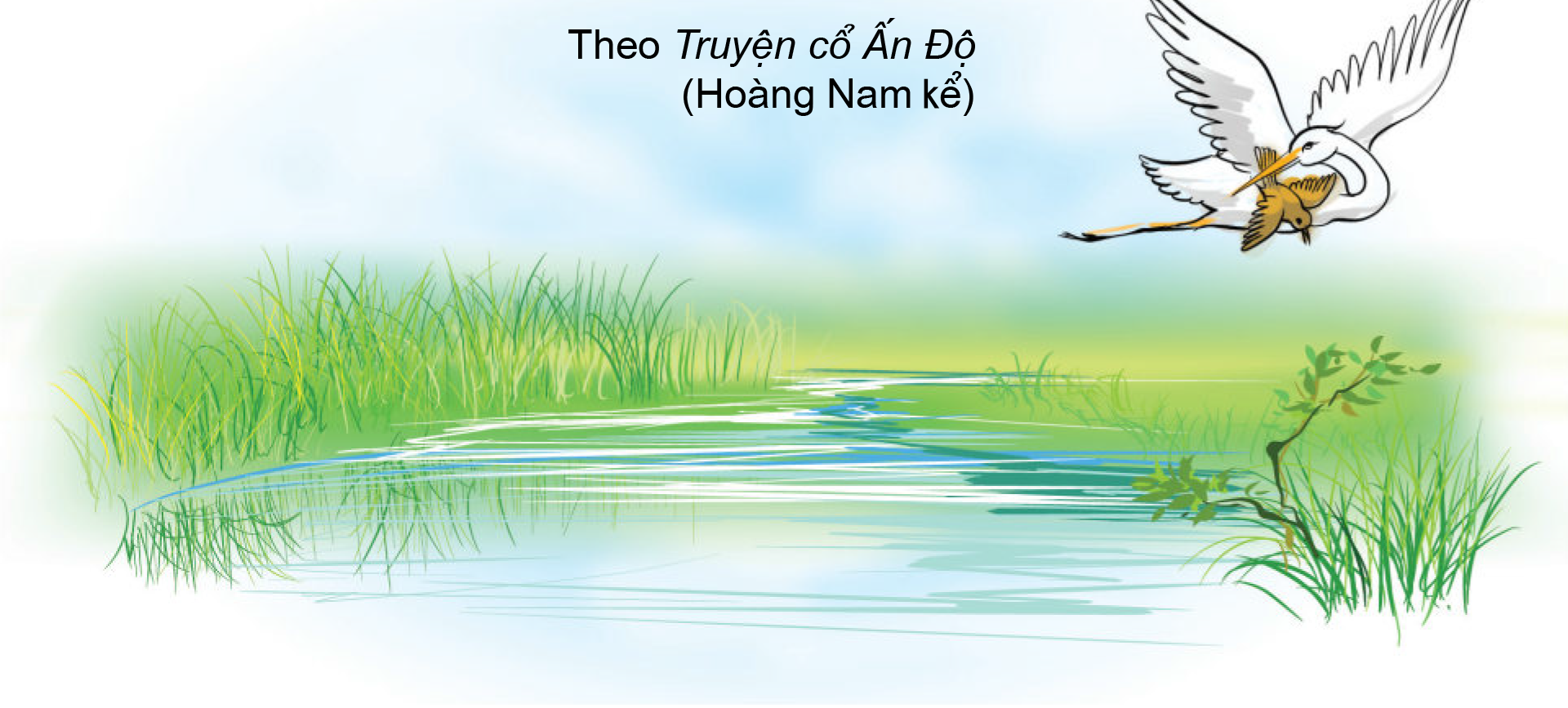 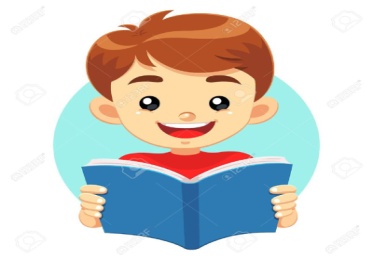 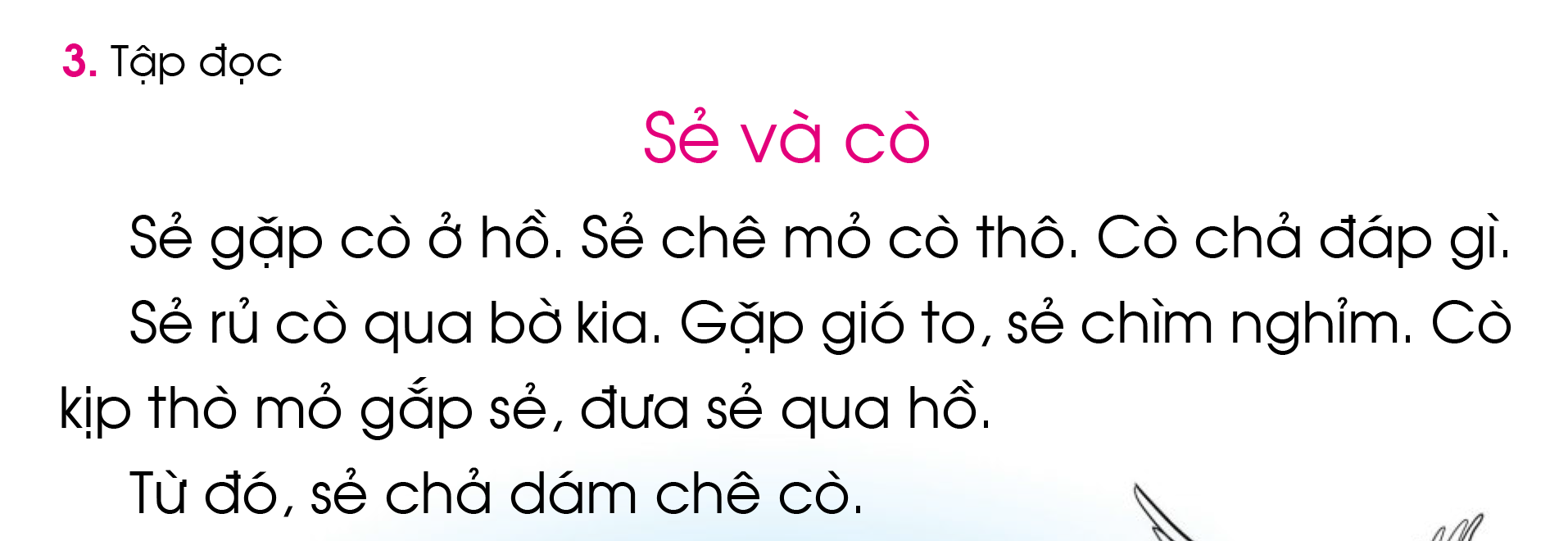 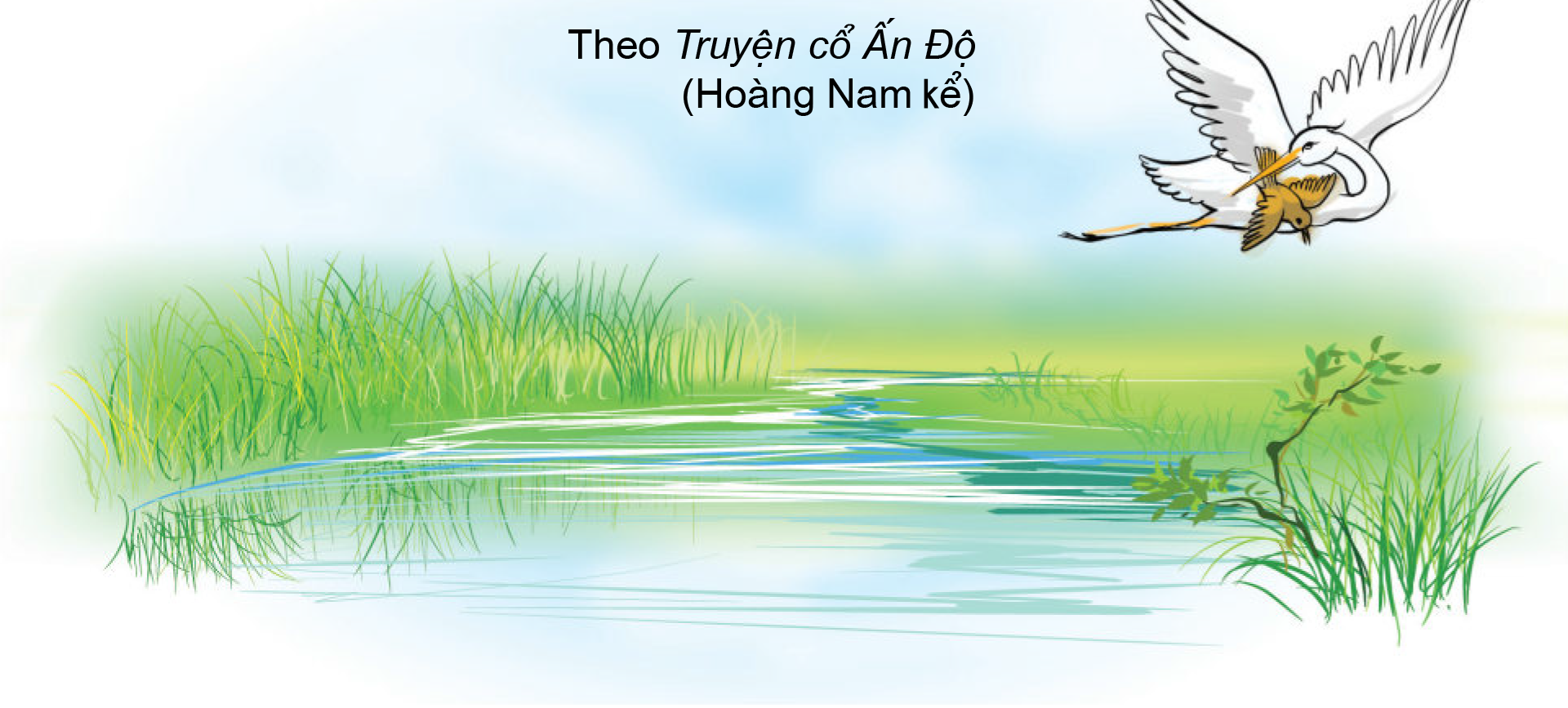 Luyện đọc từ ngữ
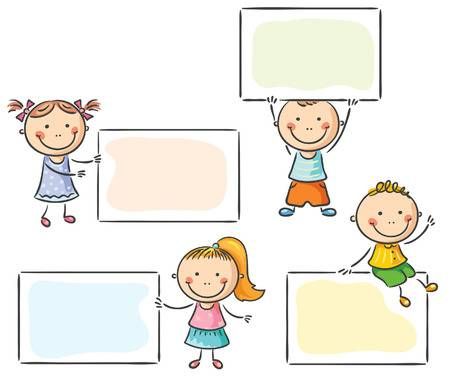 Thò mỏ gắp
Gặp gió to
Chìm nghỉm
Chả dám chê
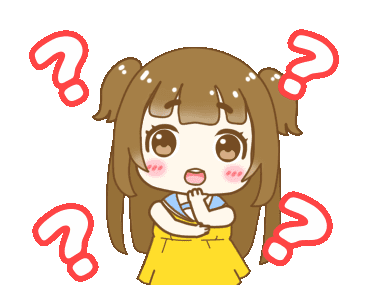 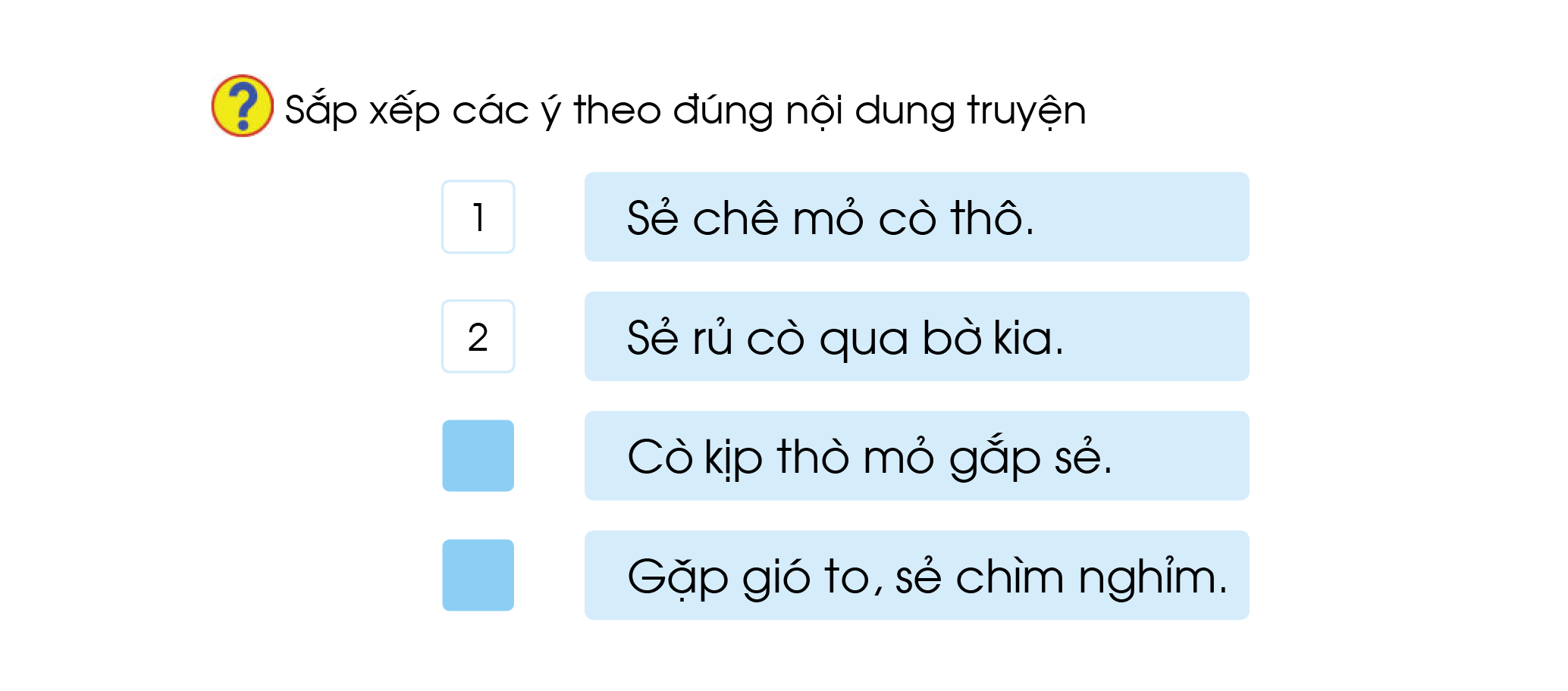 4
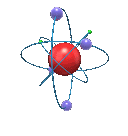 3
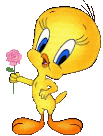 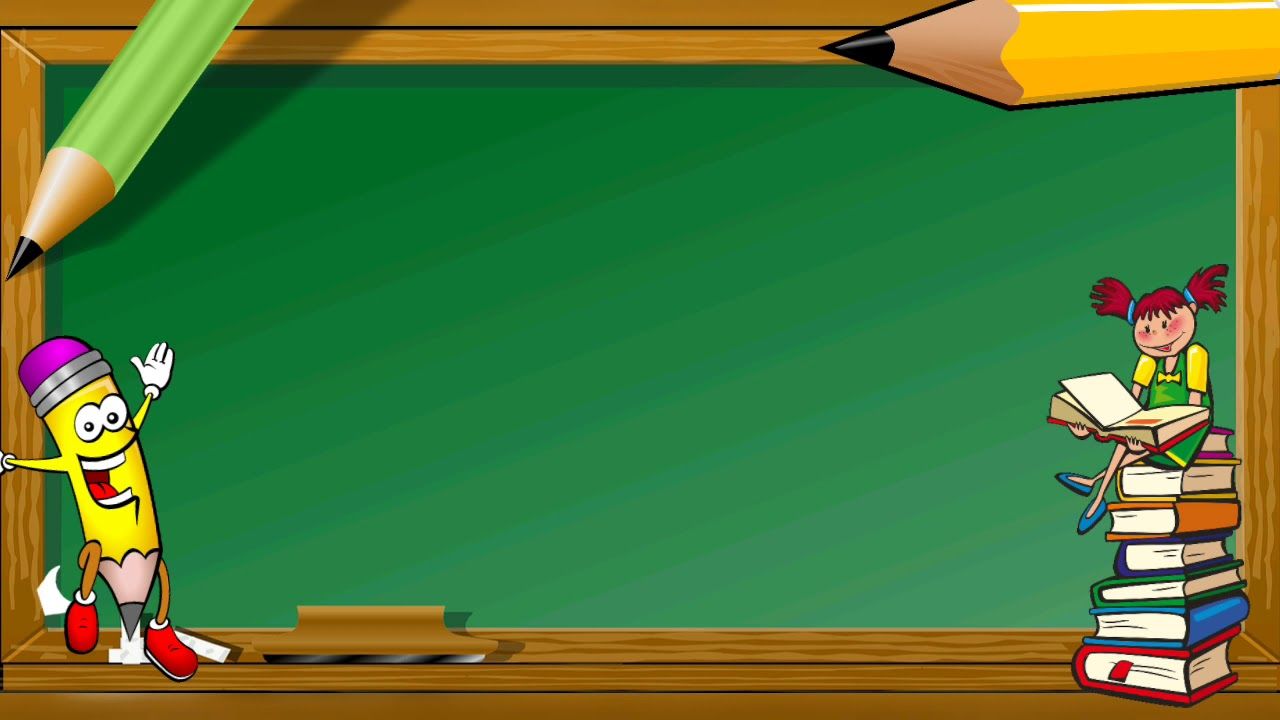 Tập viết
Viết bảng con
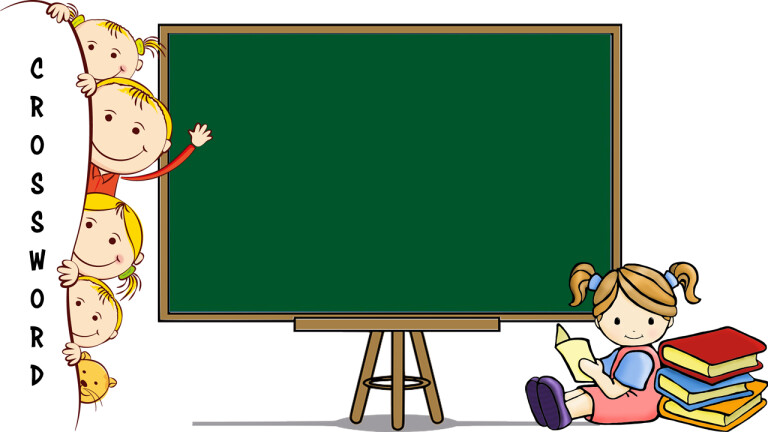 Quan sát
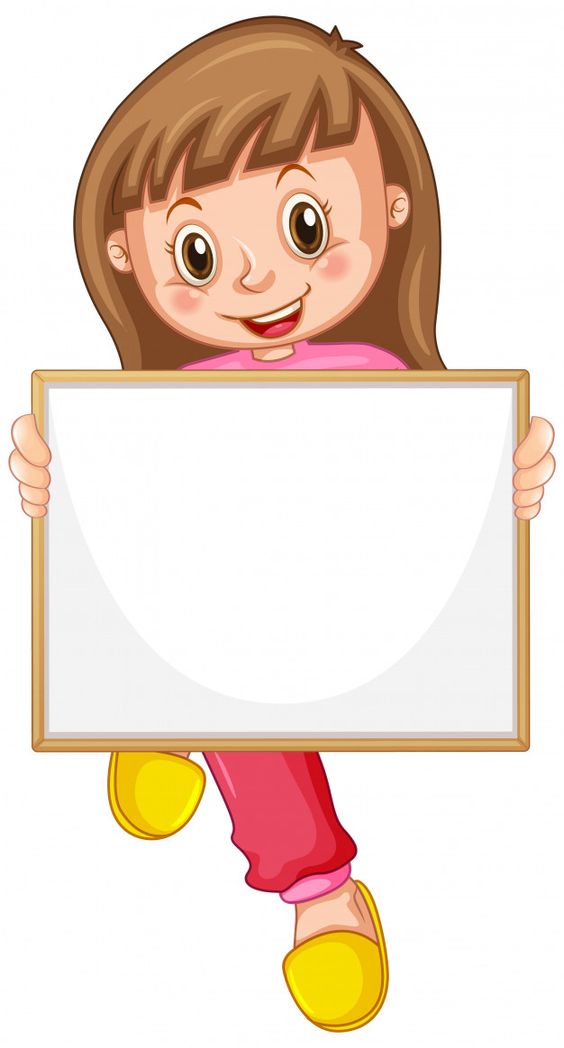 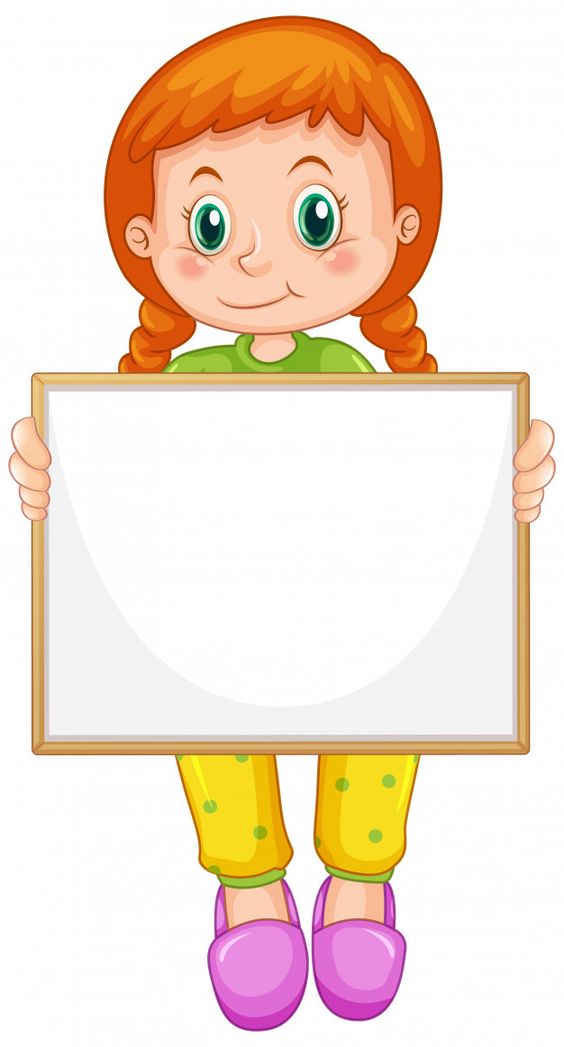 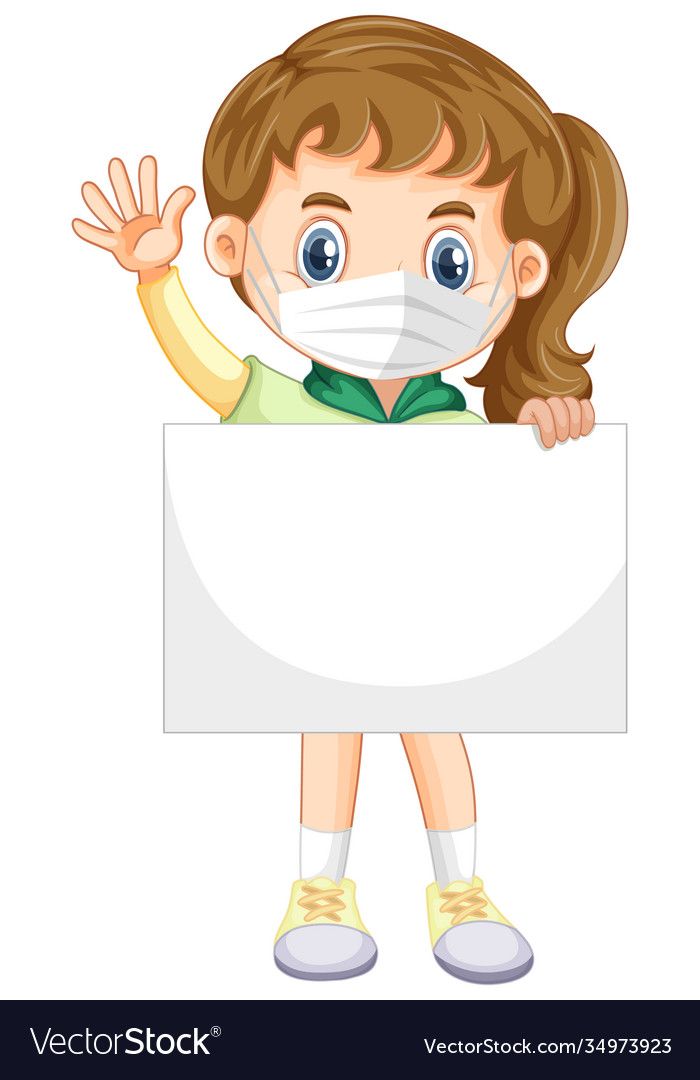 Độ cao 2 li là các con chữ: i,m
Độ cao 5 li là các con chữ: b
Độ cao 4 li  là các con chữ: p
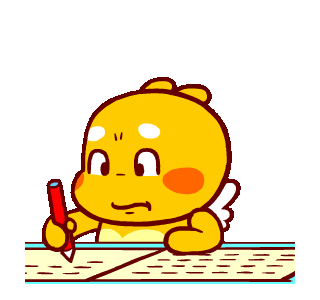 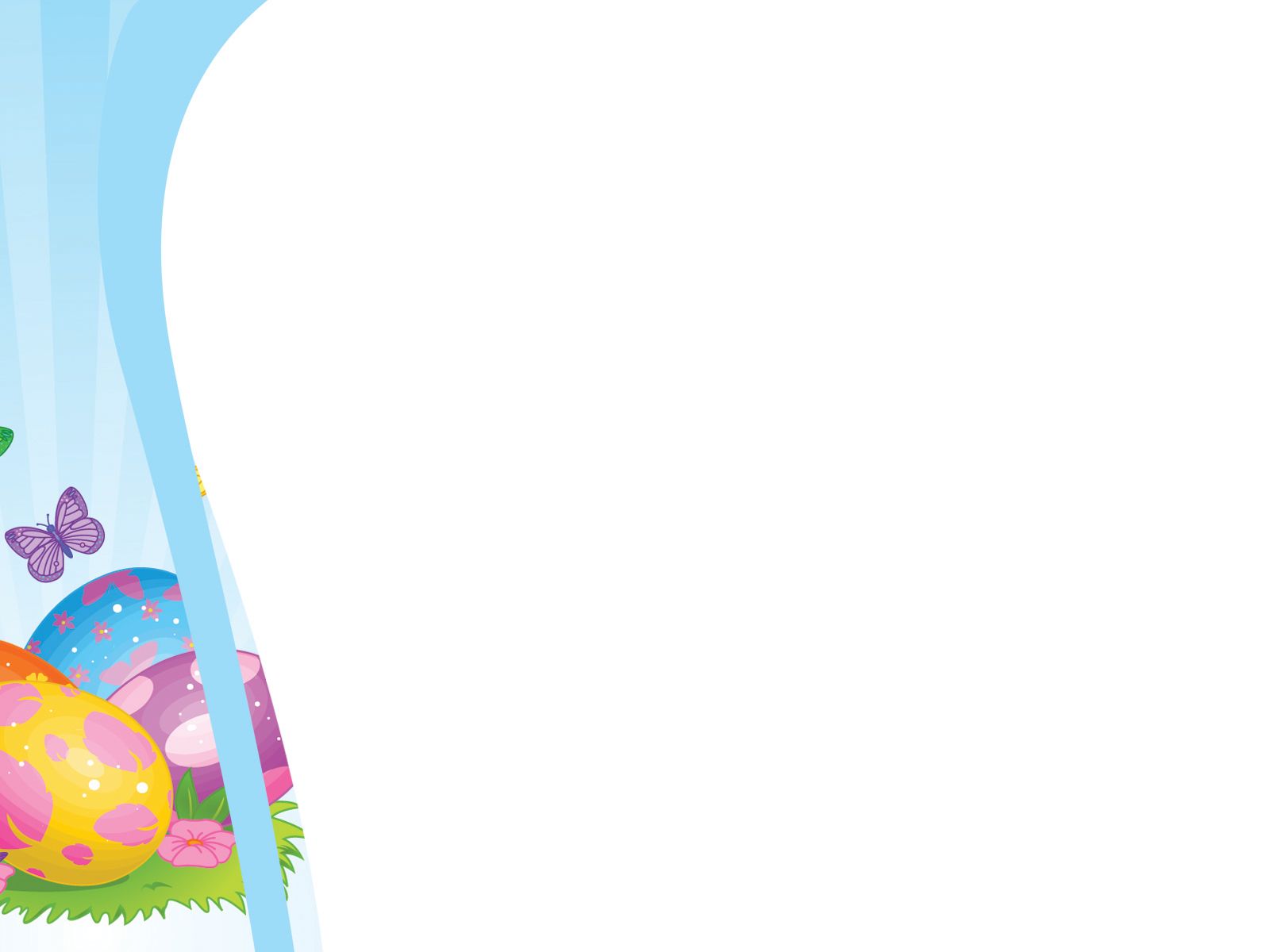 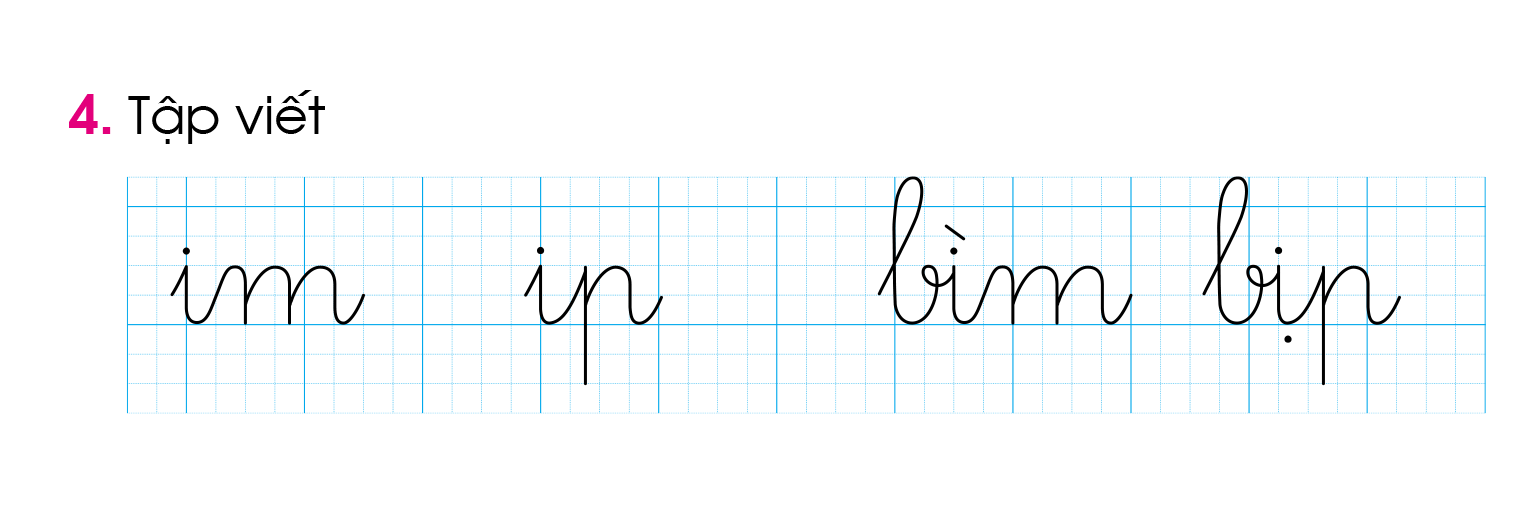 Hoc10 chúc các em học tốt!